Speed-StackingFast Sublinear Zero-Knowledge Proofs for Disjunctions
Gabriel Kaptchuk
Nicholas Spooner
Aarushi Goel
Mathias Hall-Andersen
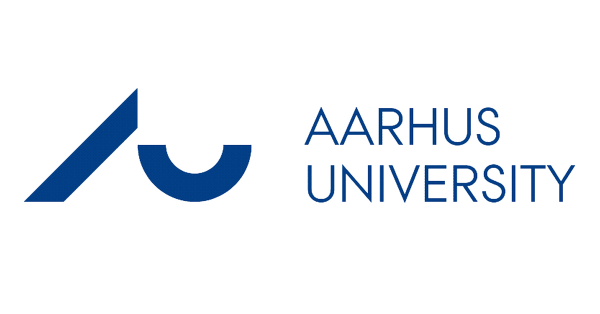 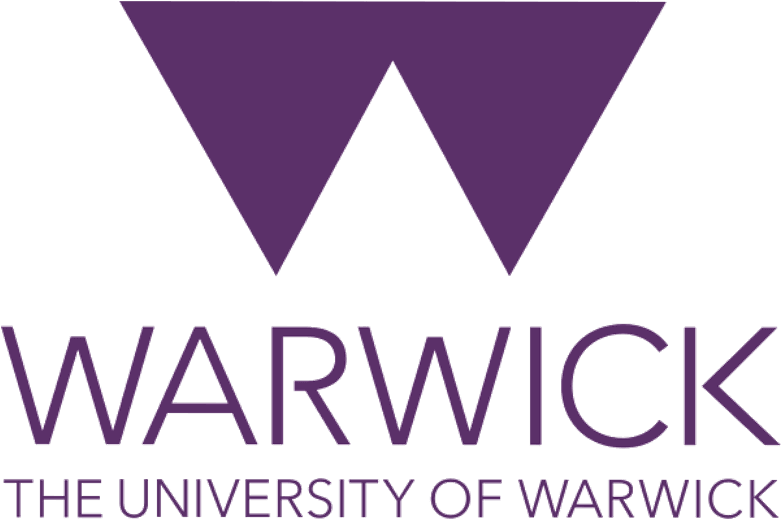 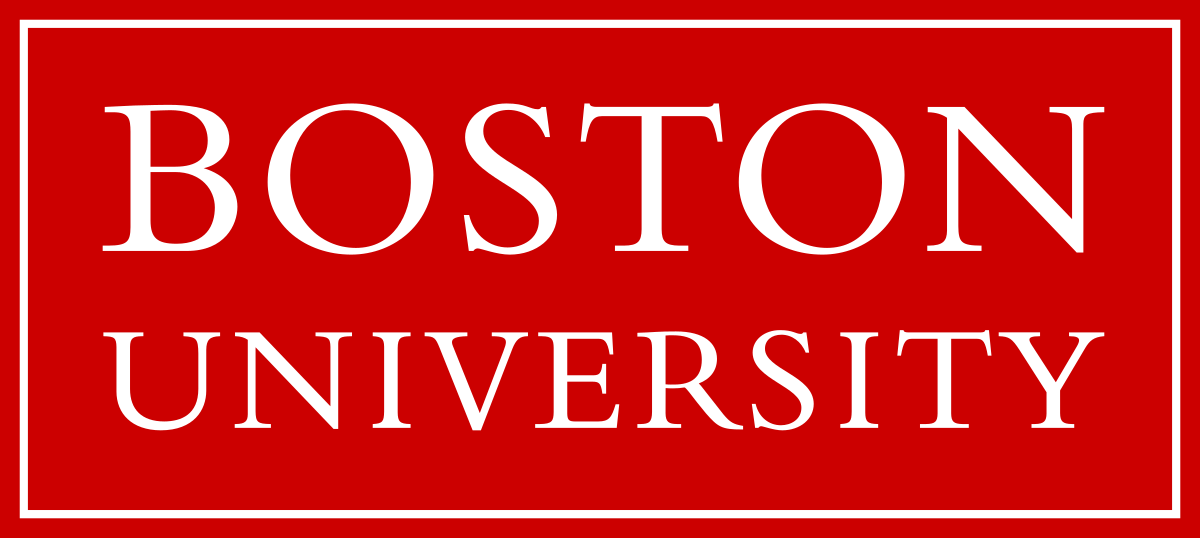 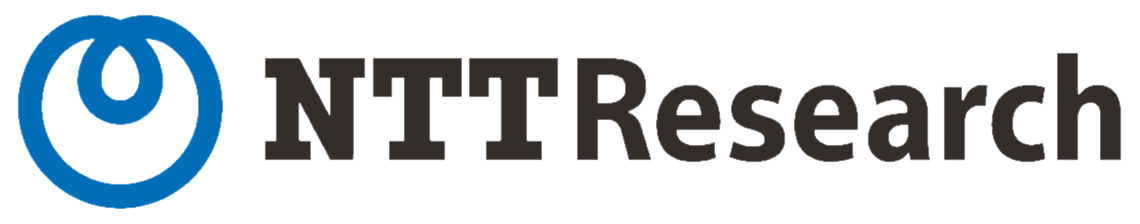 EUROCRYPT 2023
Zero Knowledge Proofs [GMR85]
..
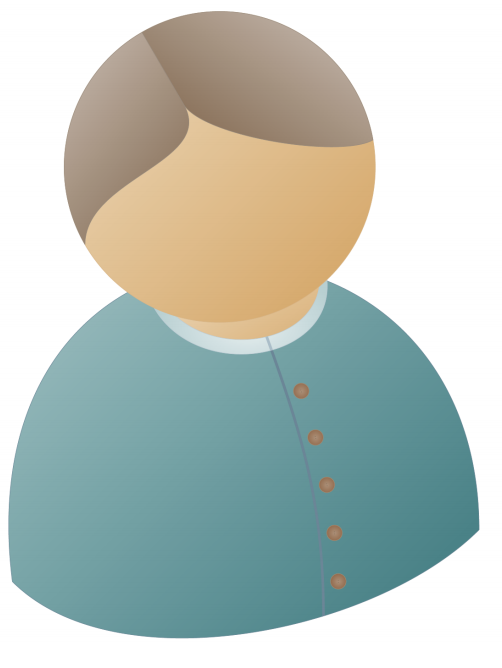 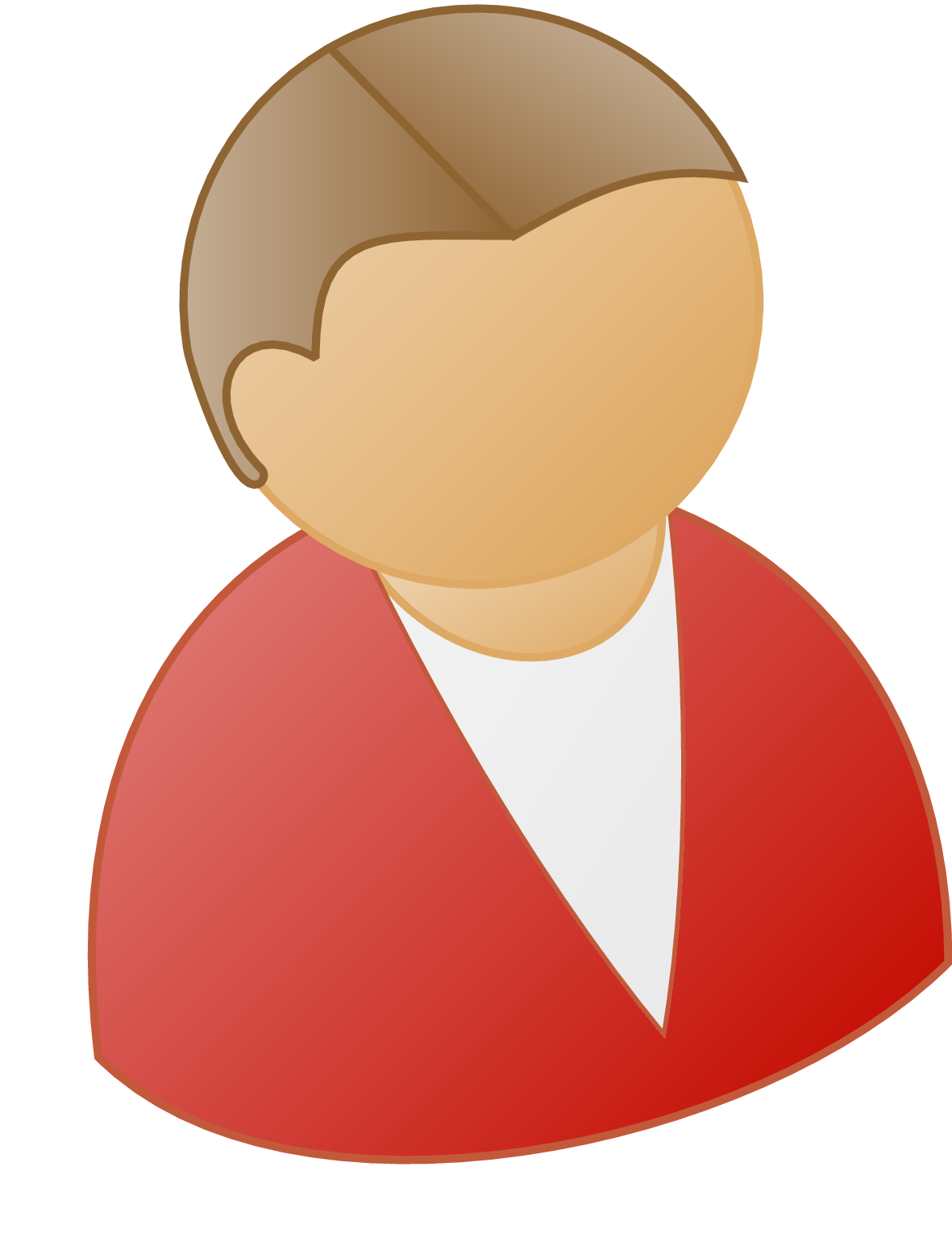 ..
..
Okay, I believe you
Verifier
Prover
Zero Knowledge Proofs [GMR85]
Soundness
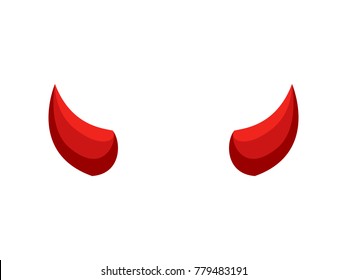 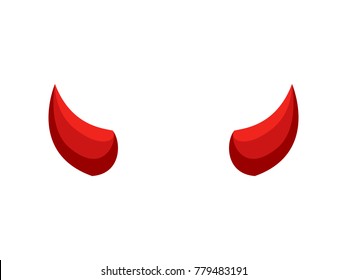 ..
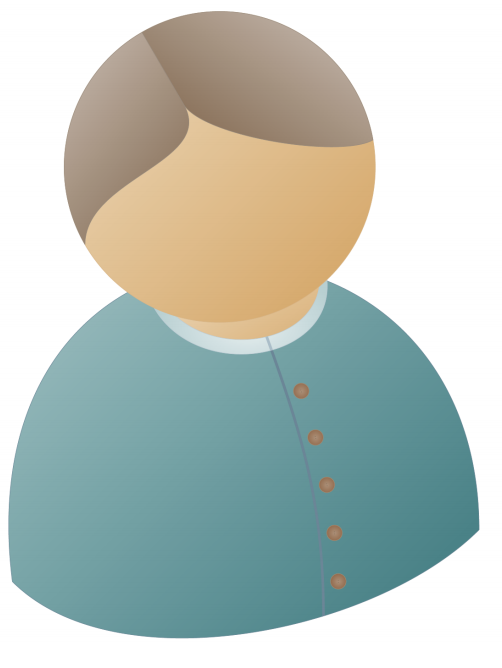 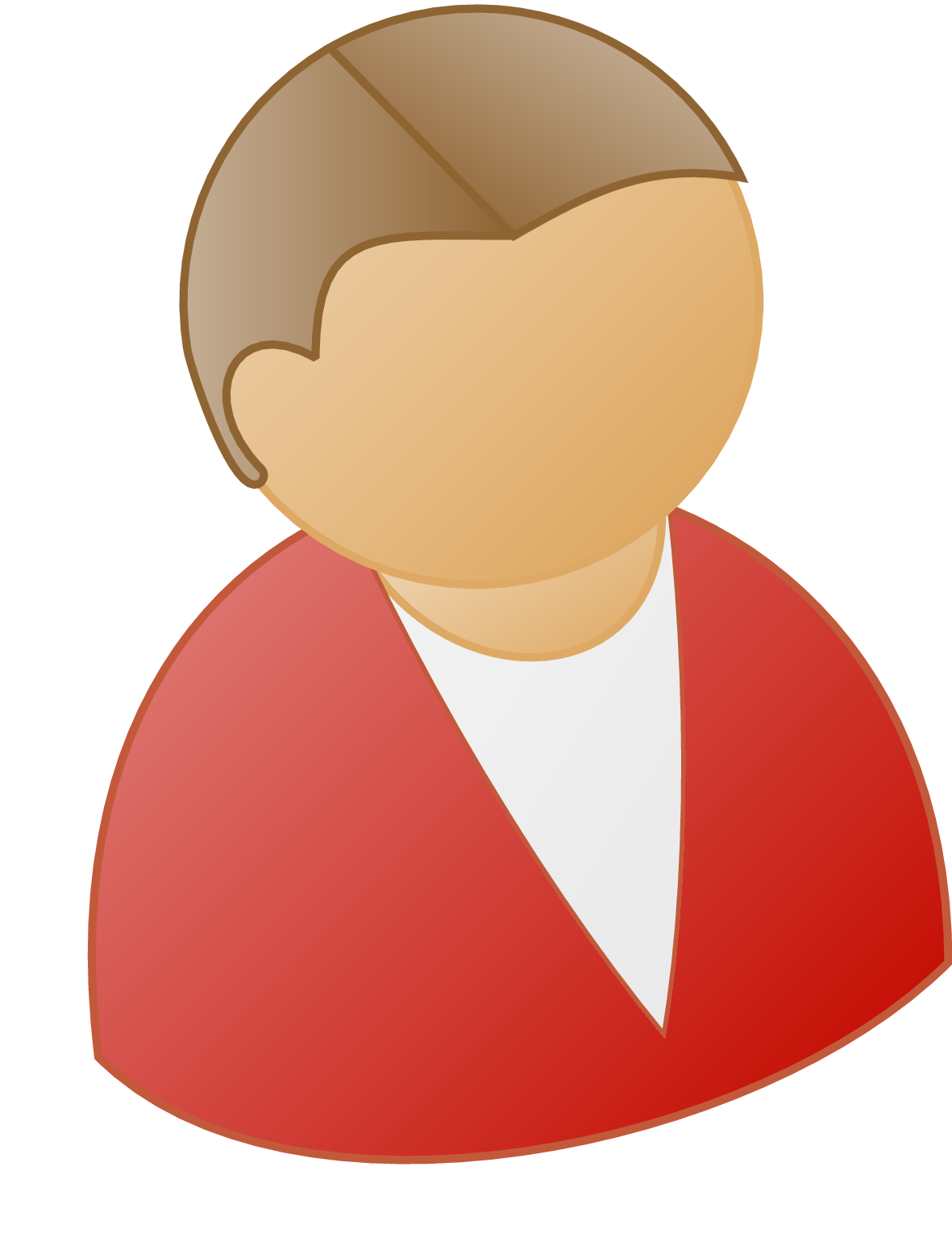 ..
Zero knowledge
..
Verifier should not learn the secret witness
Verifier
Prover
Public-Coin Interactive Zero-Knowledge Proofs
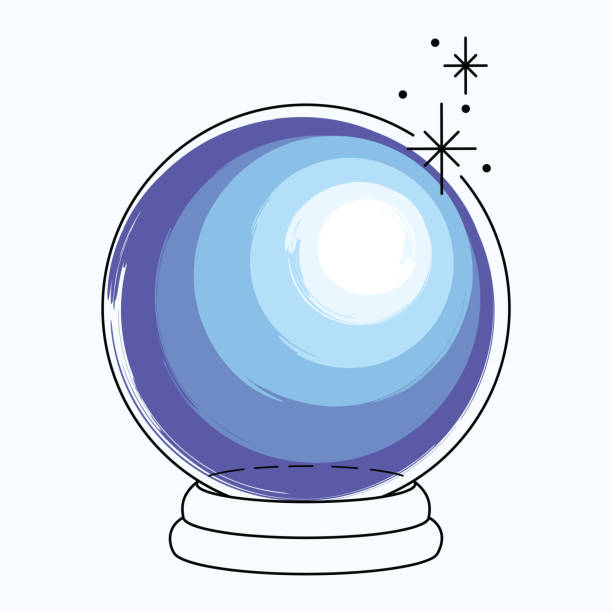 Verifier only sends random messages
Honest verifier zero-knowledge
..
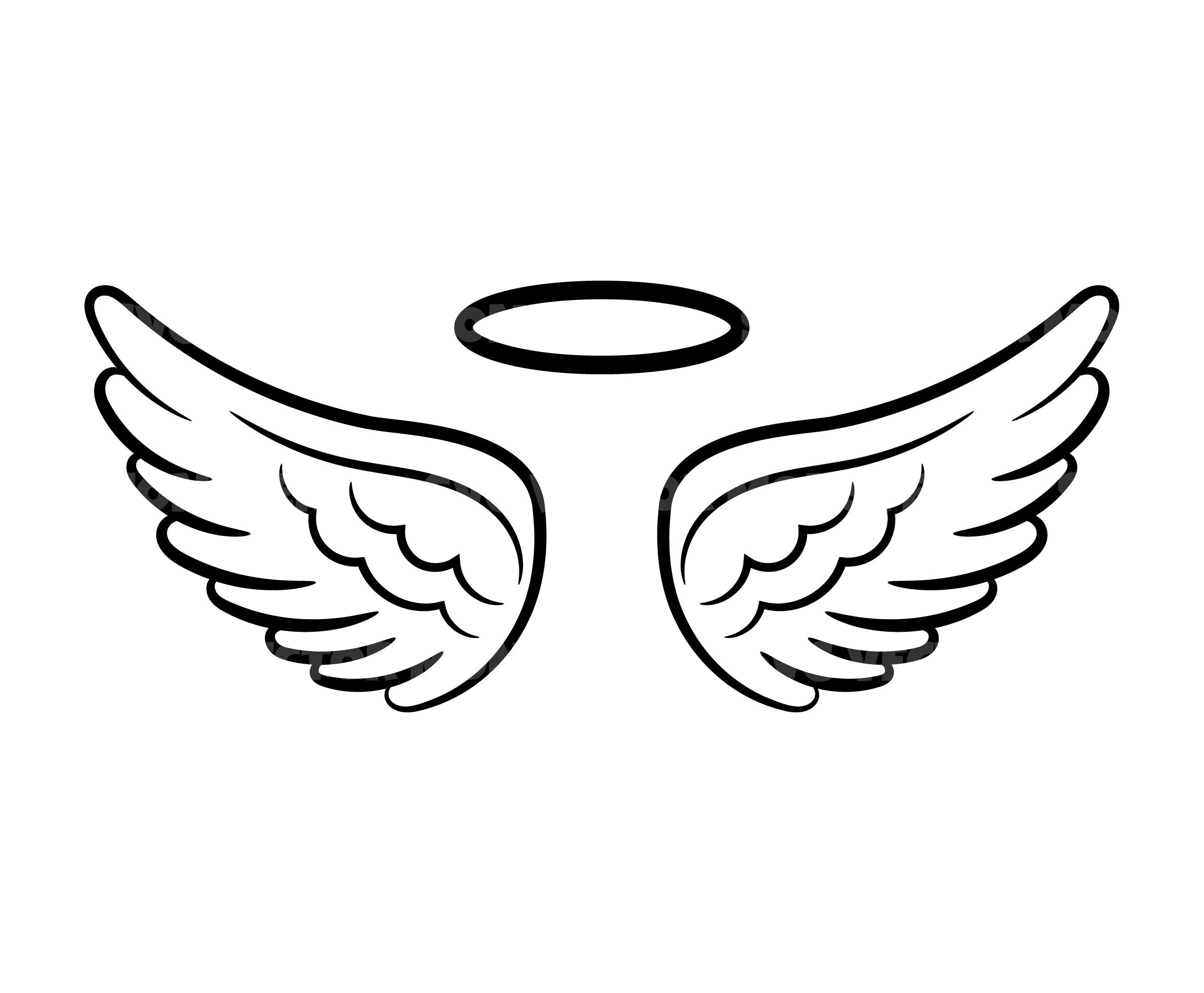 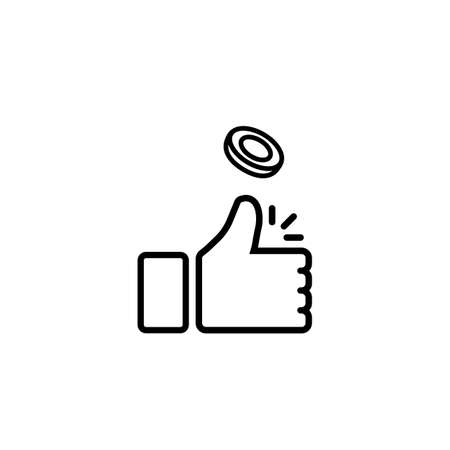 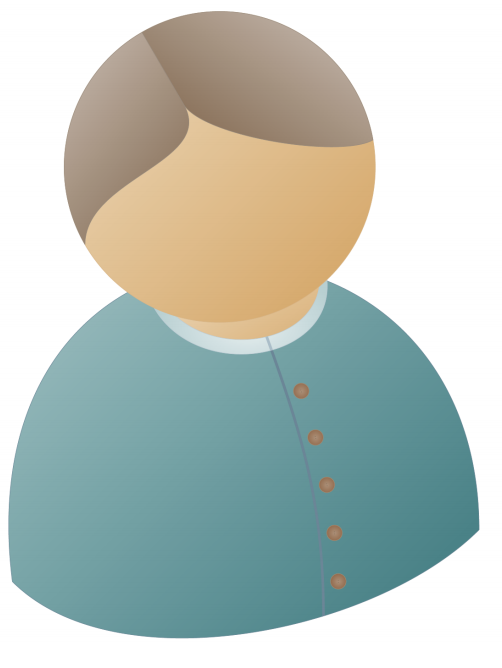 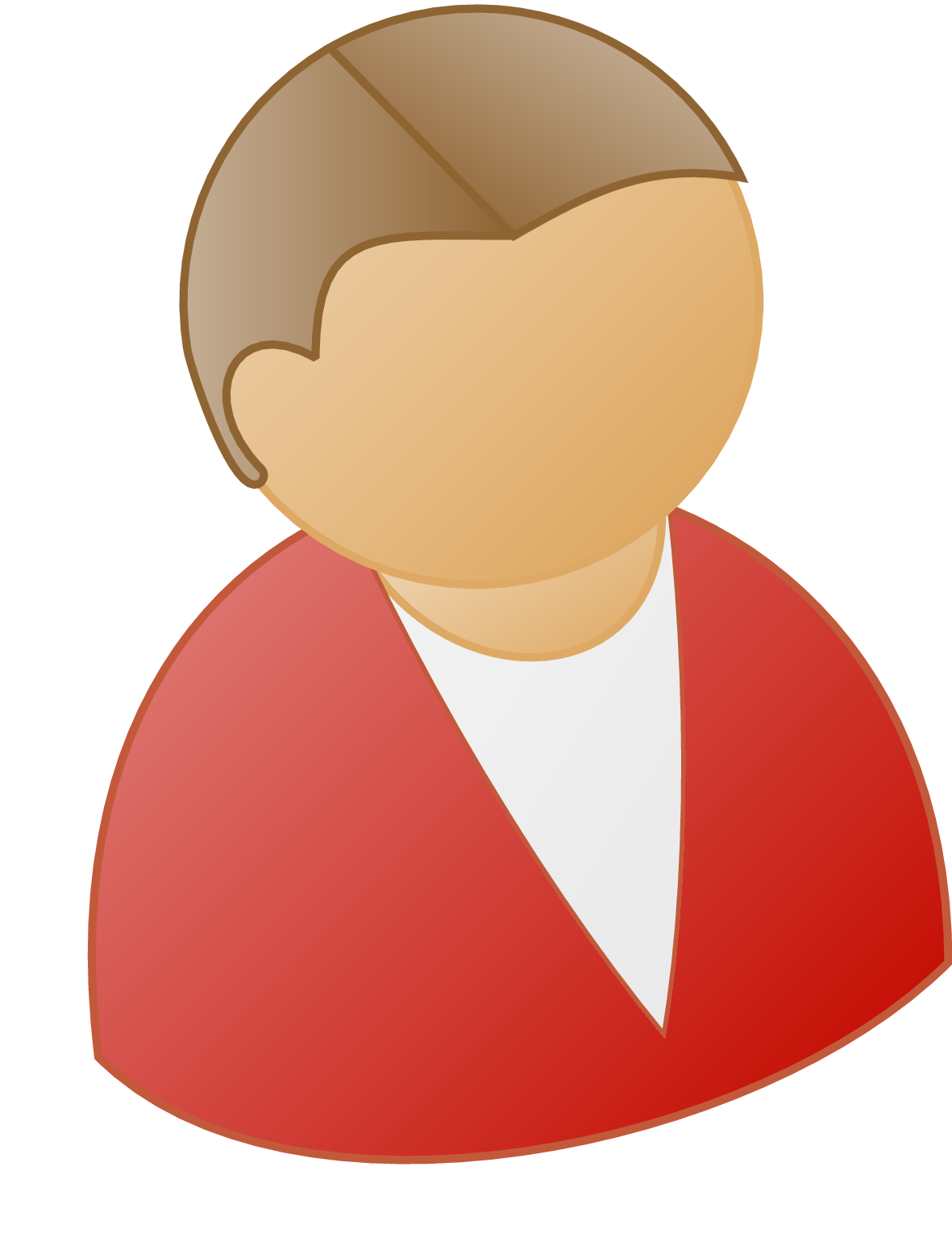 ..
Can be made non-interactive in the random oracle model [FS87]
..
Verifier
Prover
Sublinear
Public-Coin Interactive Zero-Knowledge Proofs
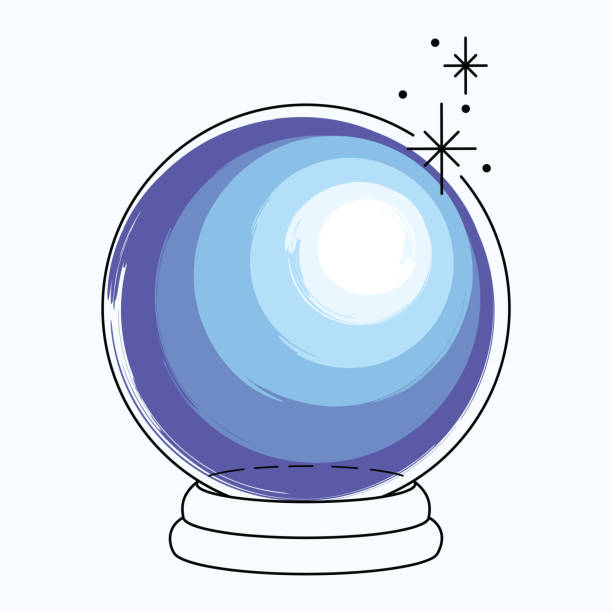 Verifier only sends random messages
Honest verifier zero-knowledge
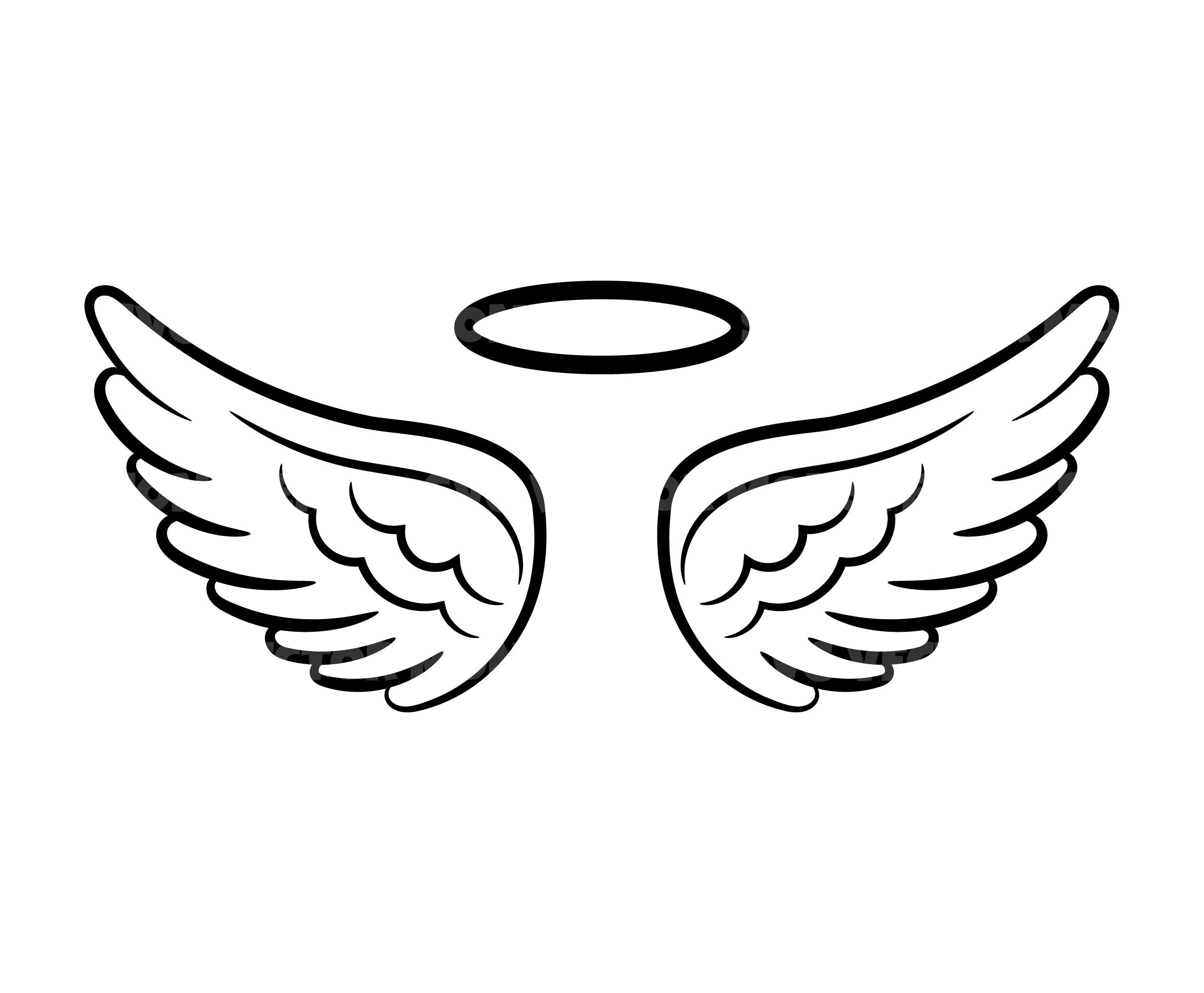 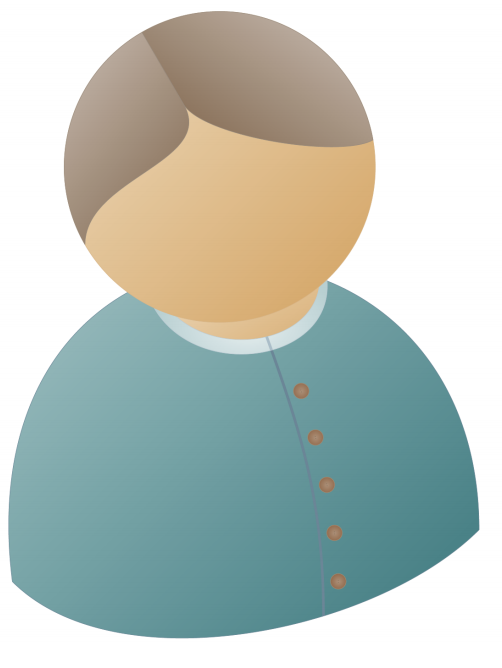 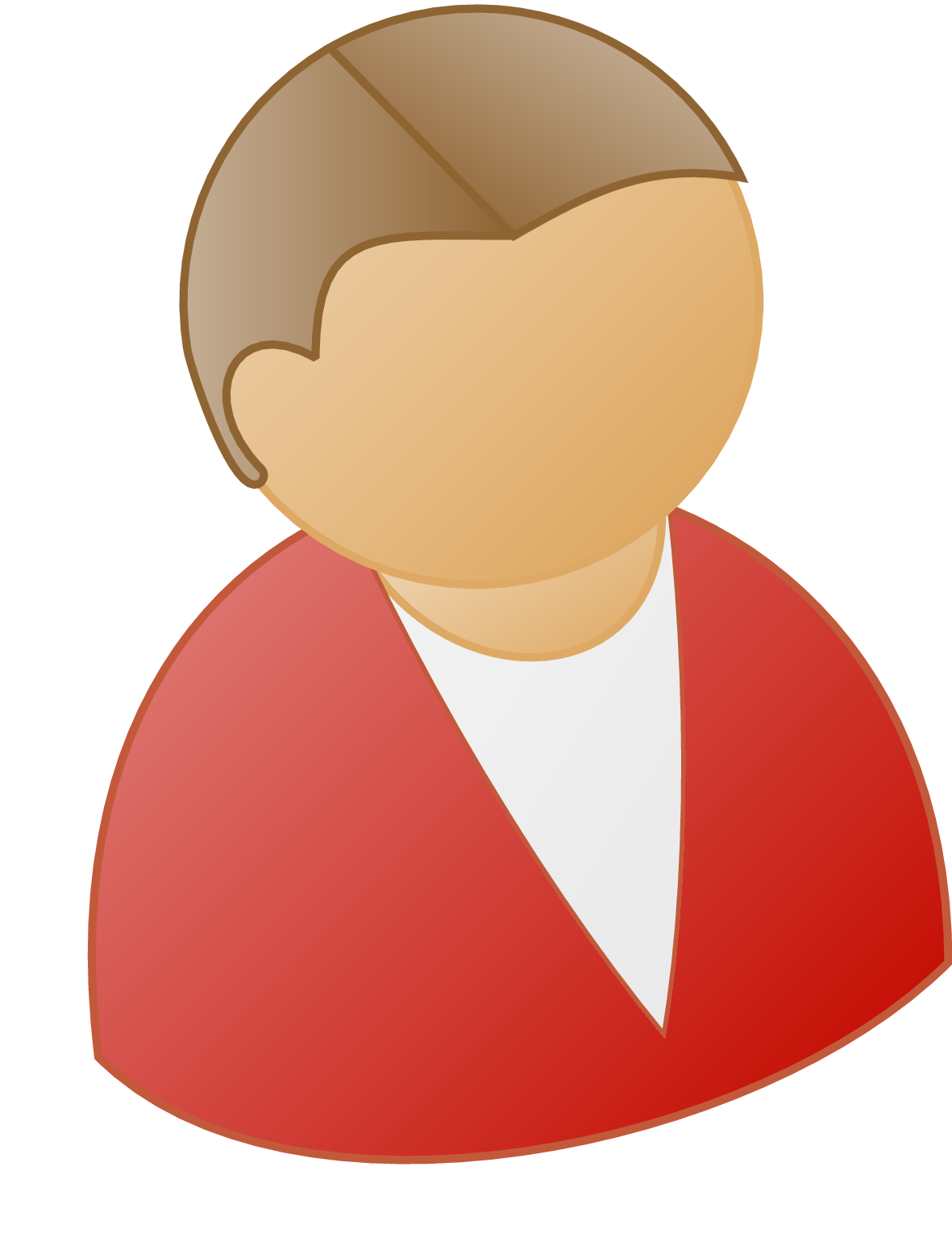 Can be made non-interactive in the random oracle model [FS87]
Verifier
Prover
Proof size (and sometimes verification time) is sublinear in the size of computation being proven.
Disjunctive Statements
Why care about disjunctions?
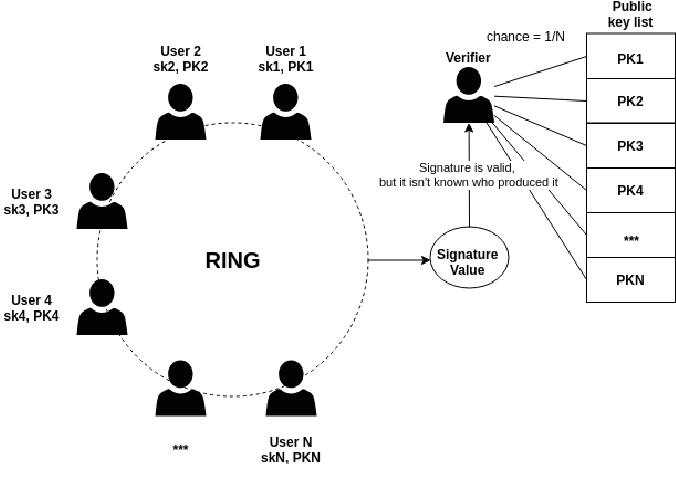 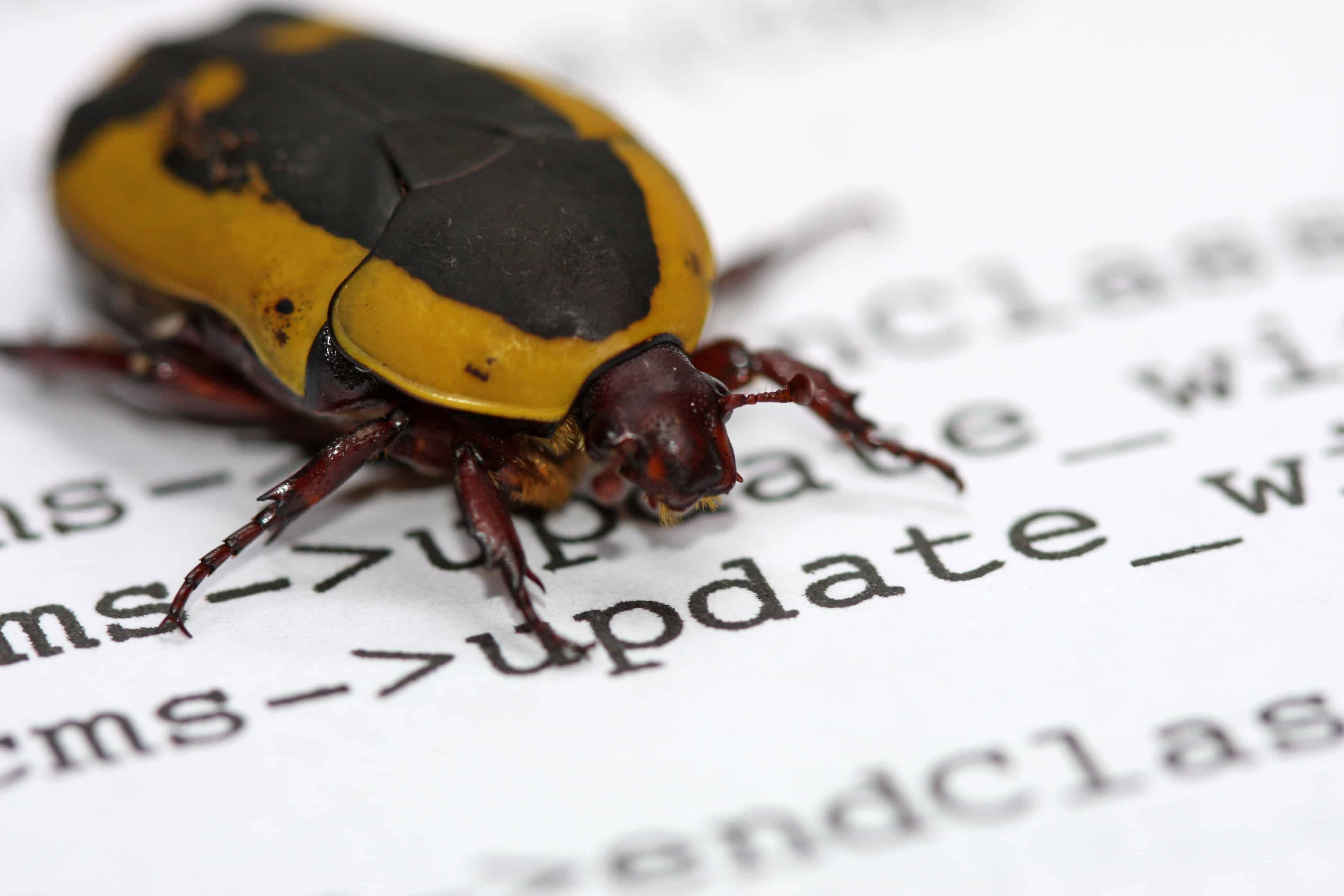 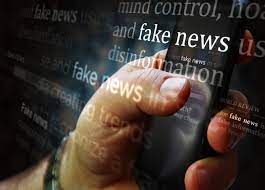 Proving existence of bugs in code [HK20]
Verifying authenticity of images in media [NT16]
Ring Signatures [RST01]
/Confidential Transactions
A Lot of Work on Disjunctive Zero-Knowledge
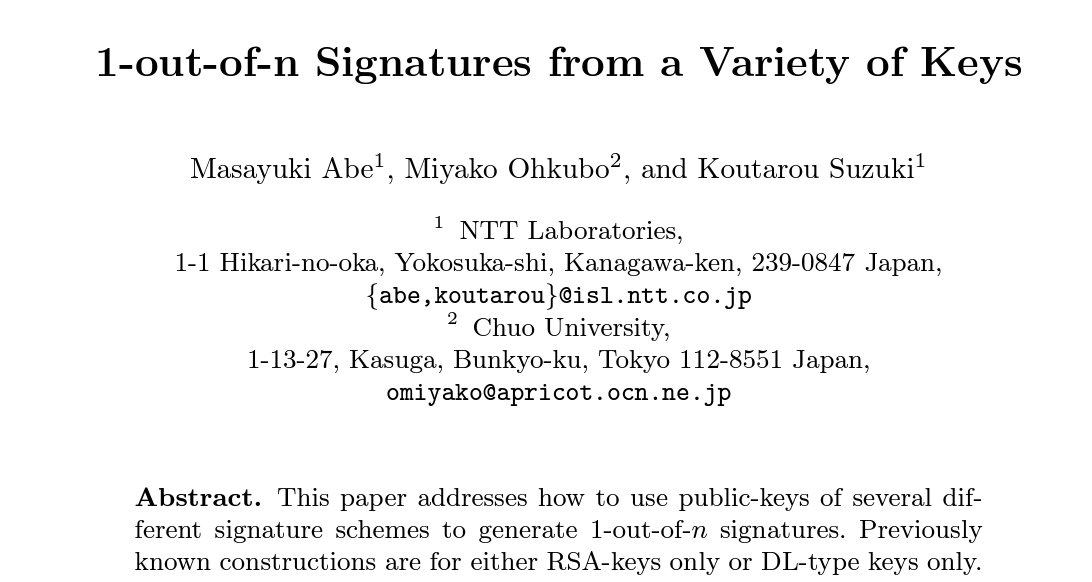 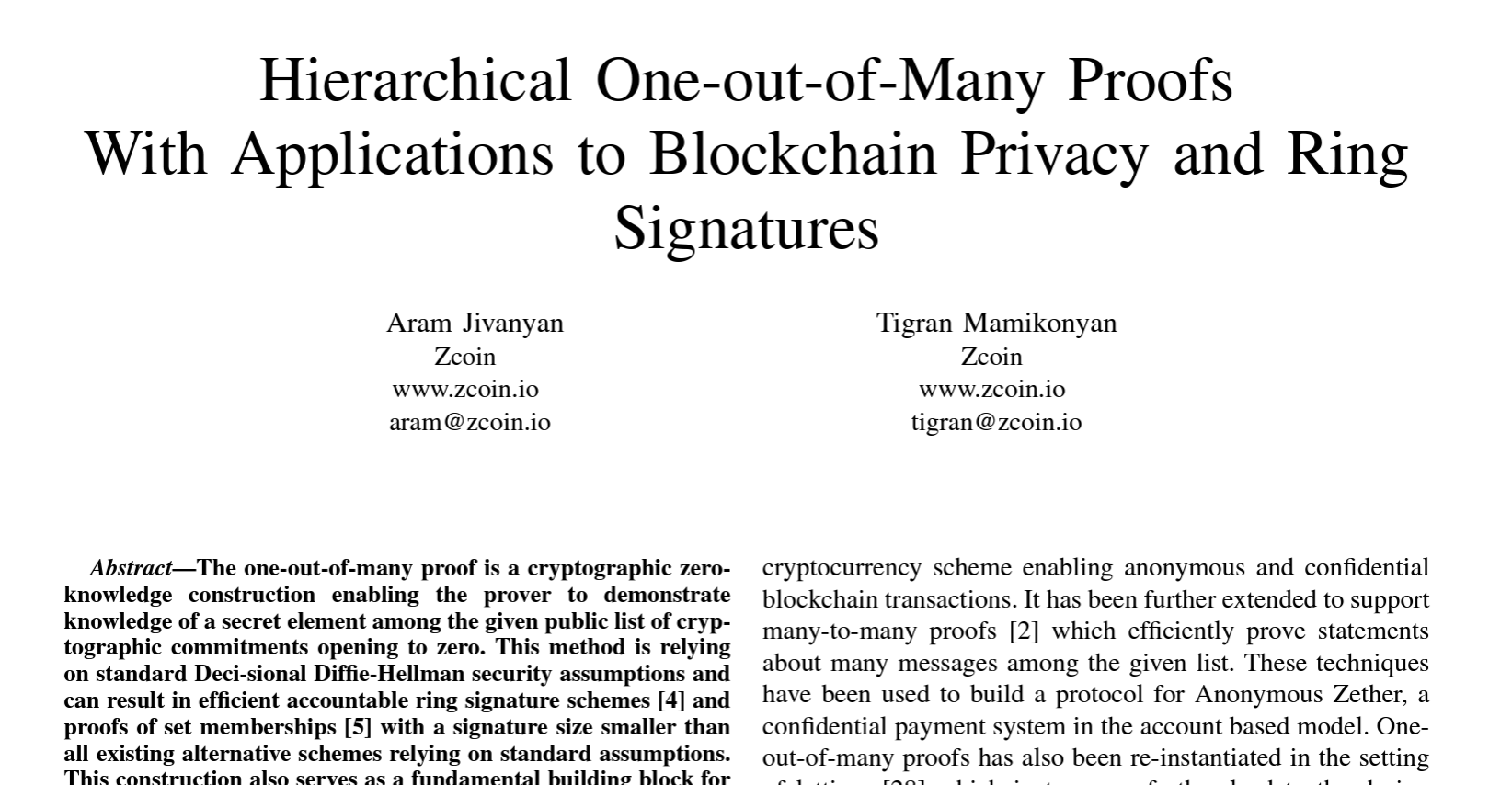 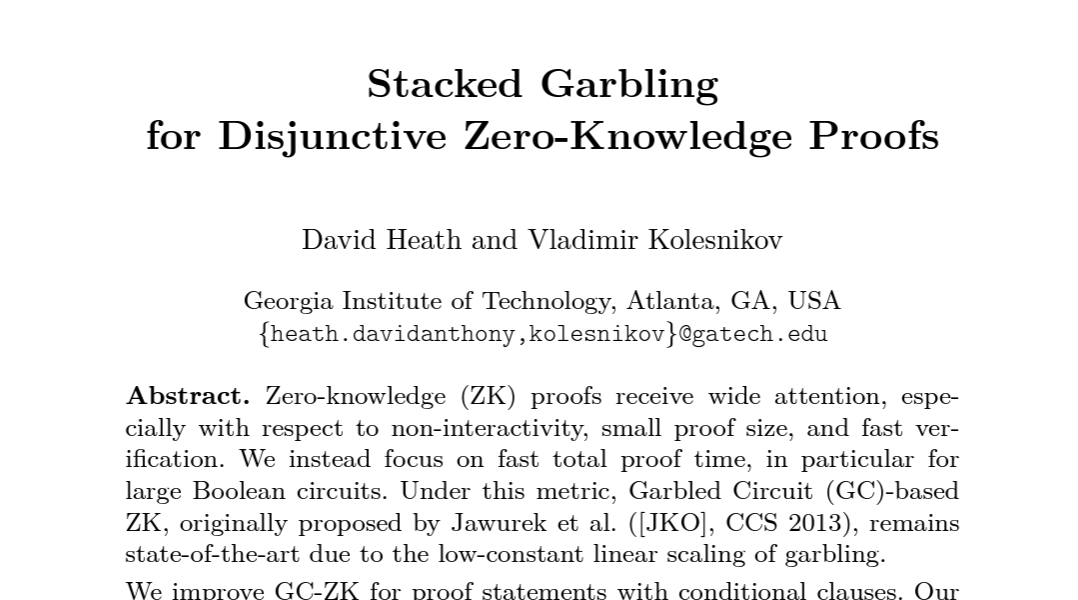 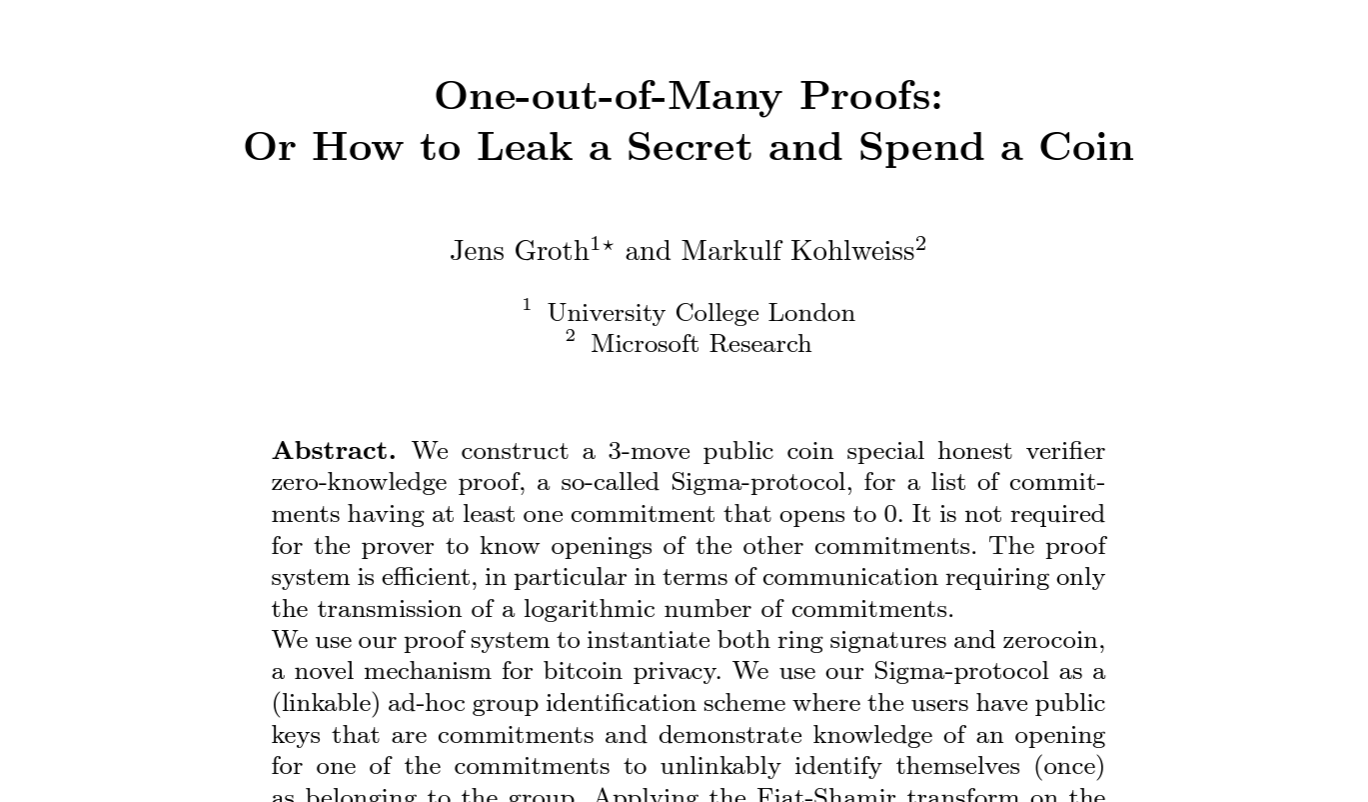 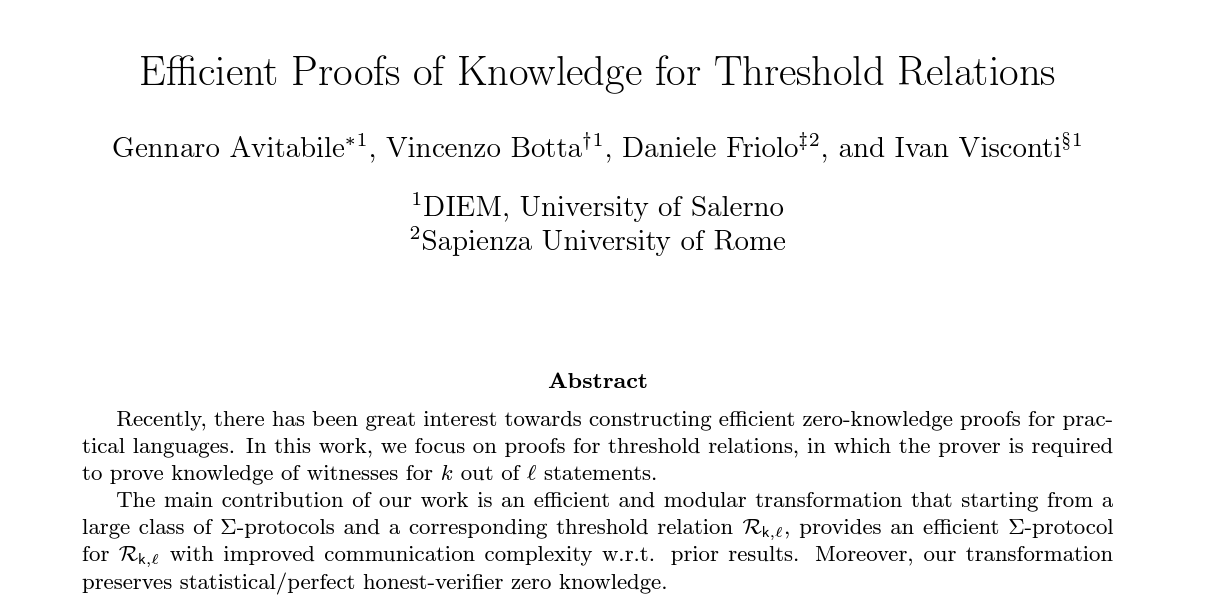 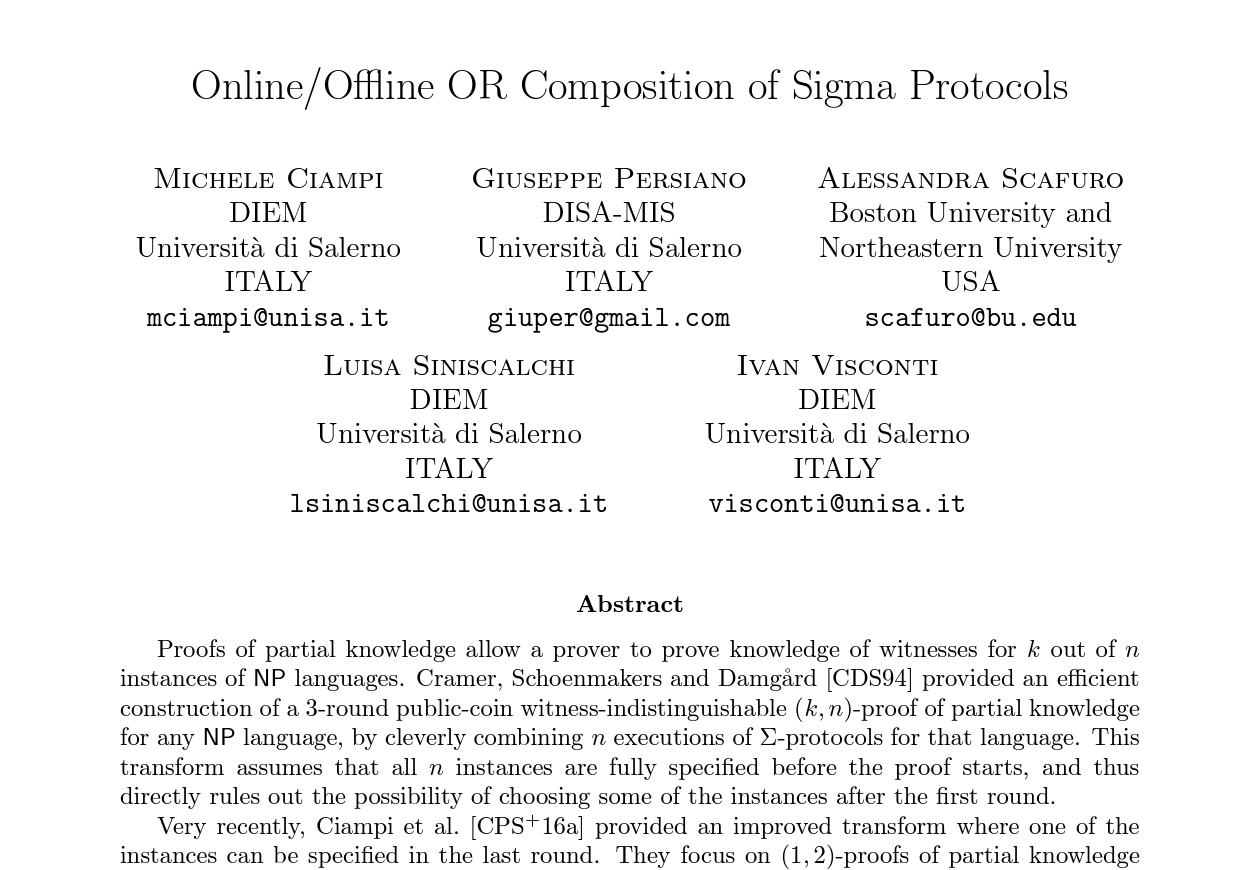 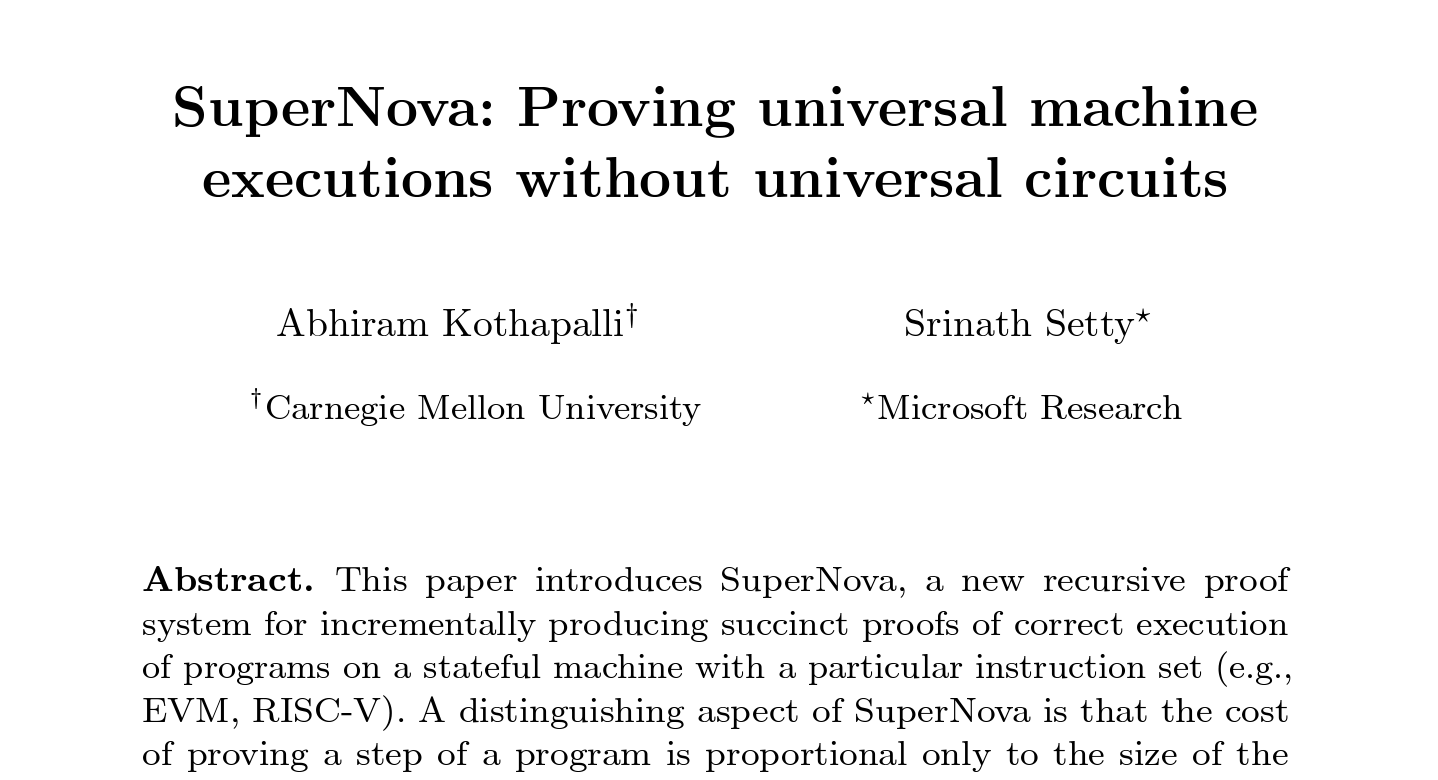 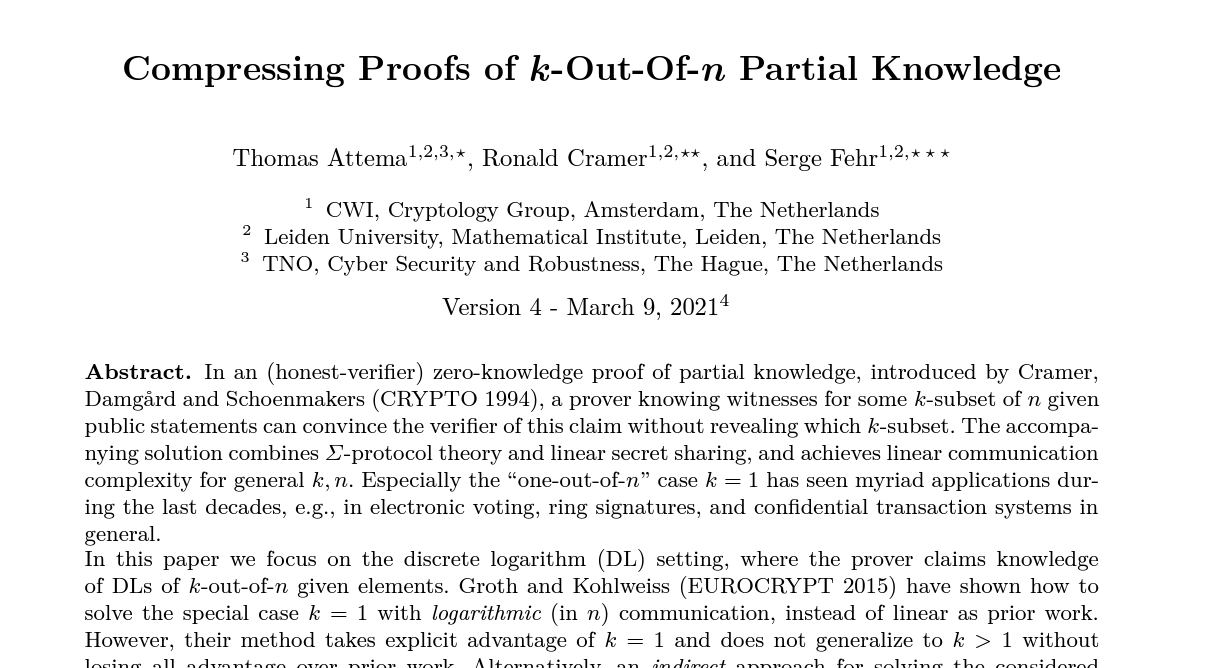 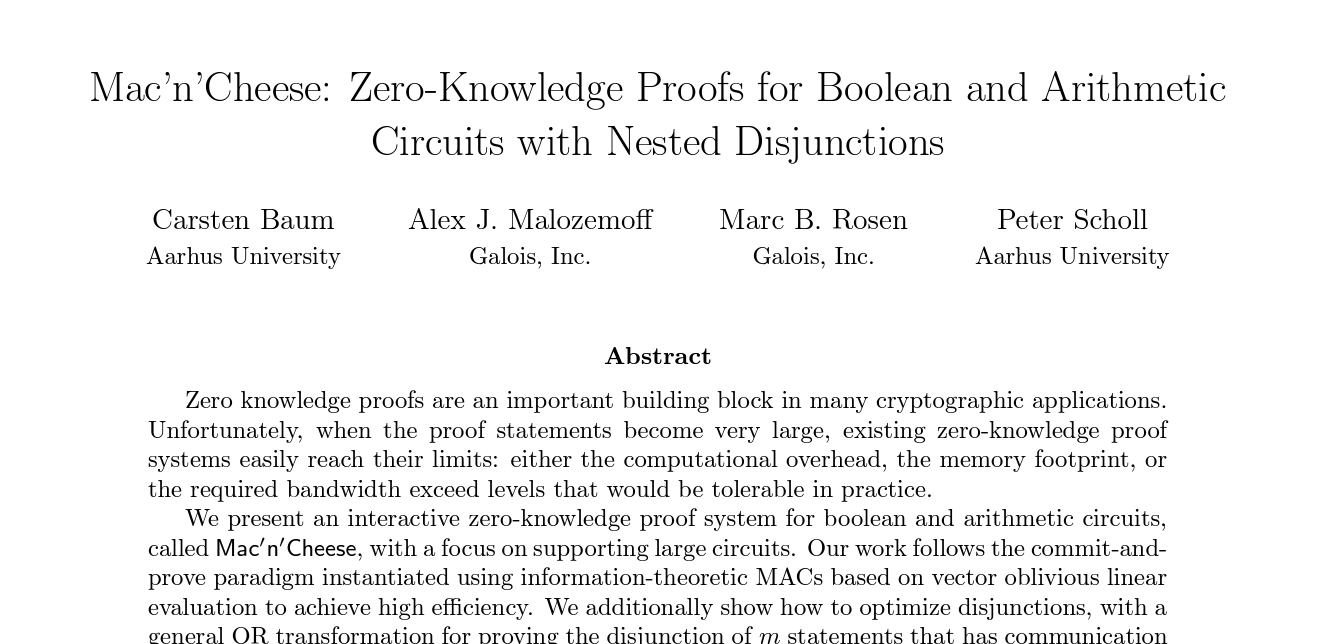 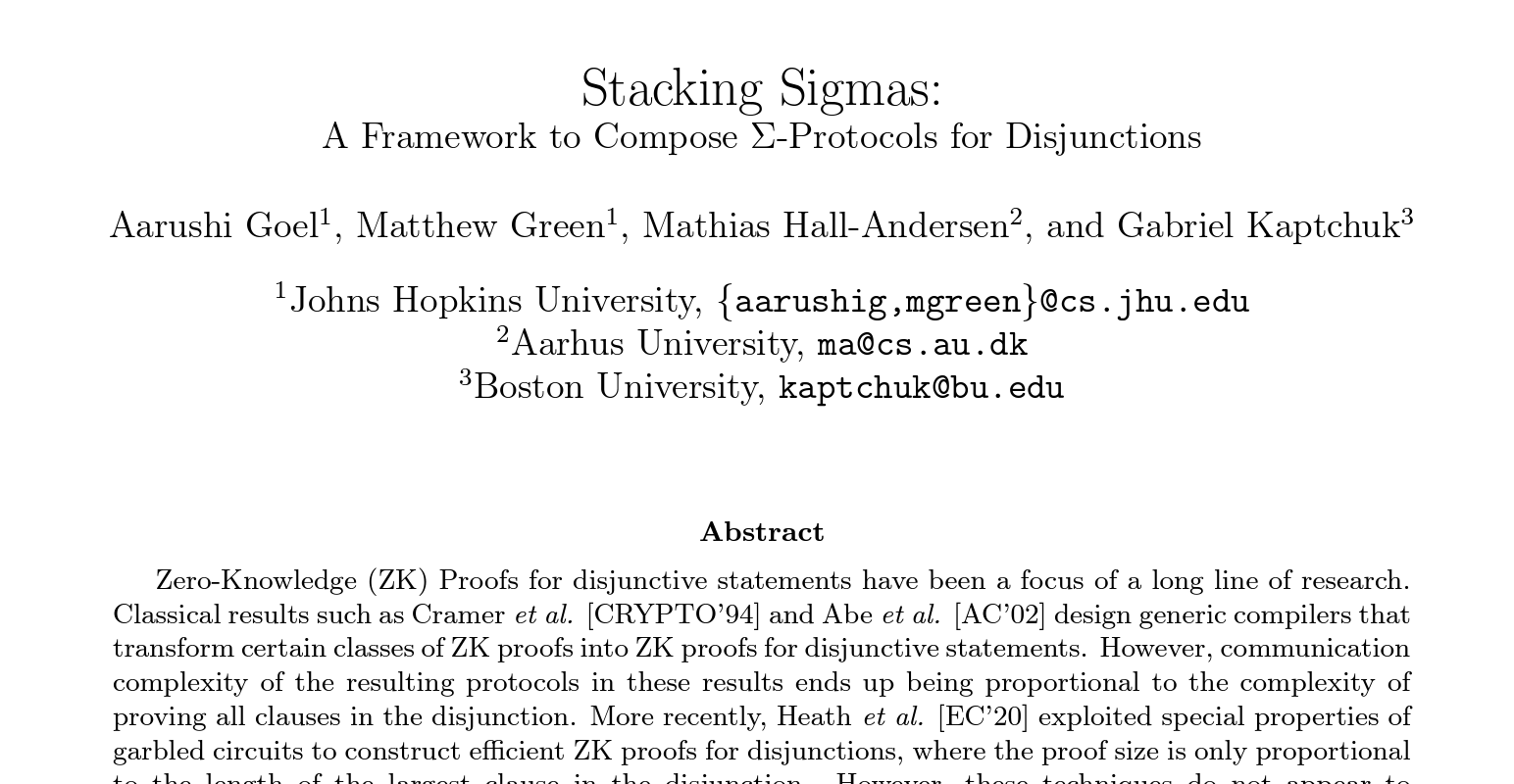 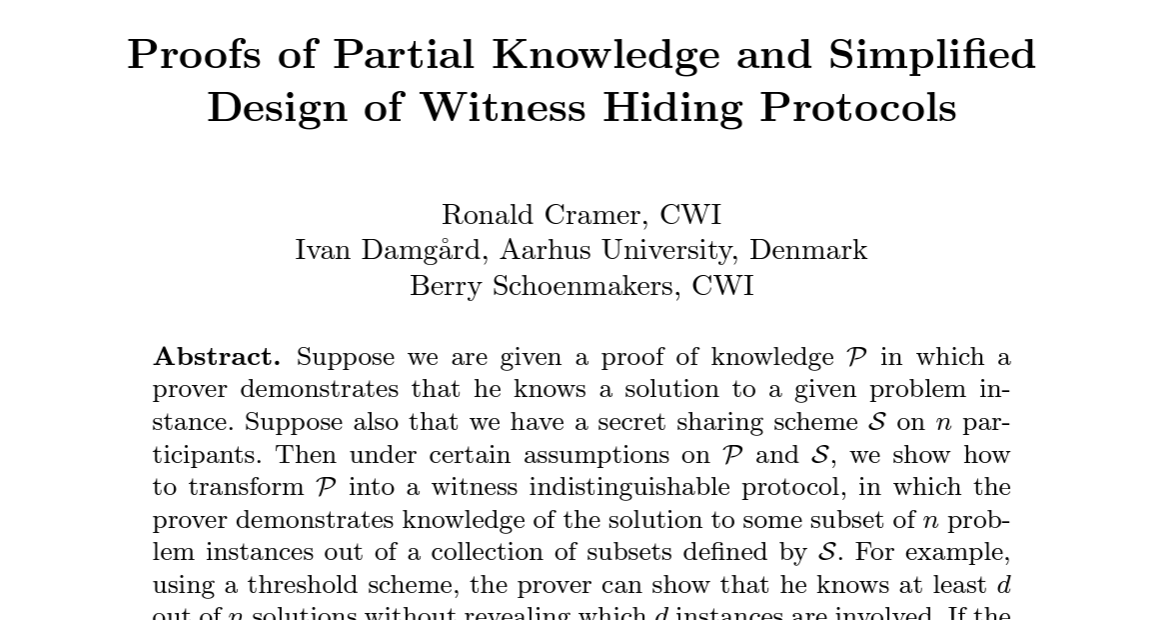 Question?
Can we design a framework to efficiently compose 
sublinear zero-knowledge proofs for disjunctions?
Question?
Can we design a framework to efficiently compose 
sublinear zero-knowledge proofs for disjunctions?
(Public-coin ZK-IP)
Composing Public-Coin ZK-IP for Disjunctions
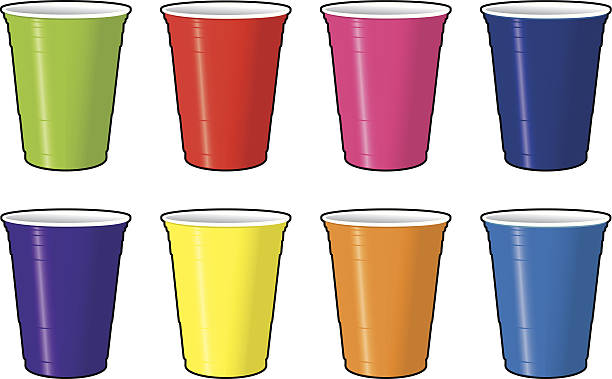 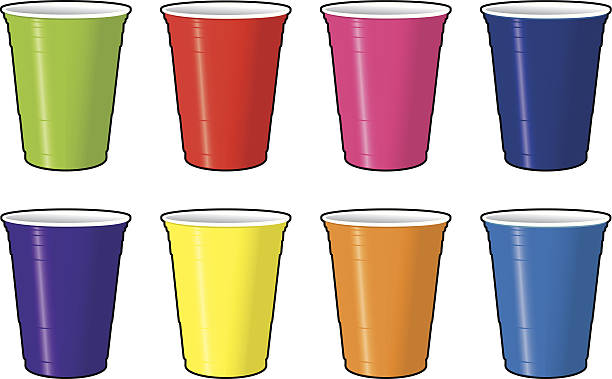 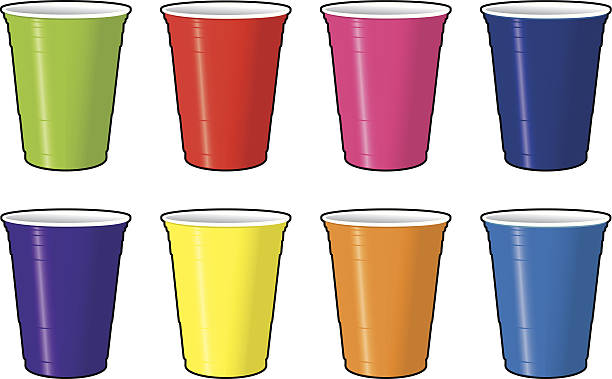 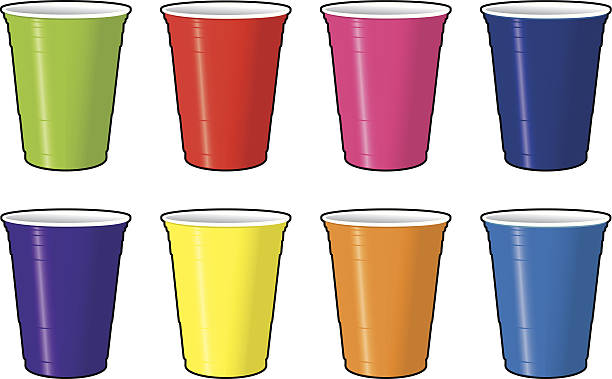 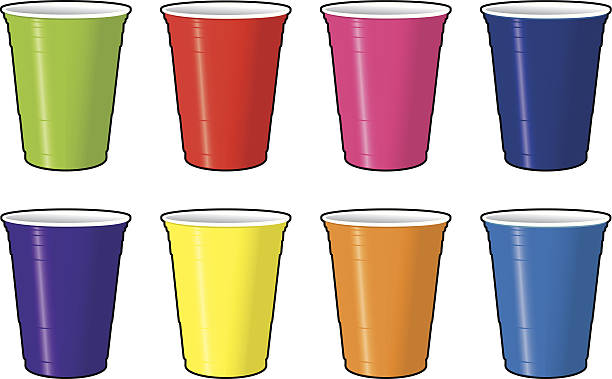 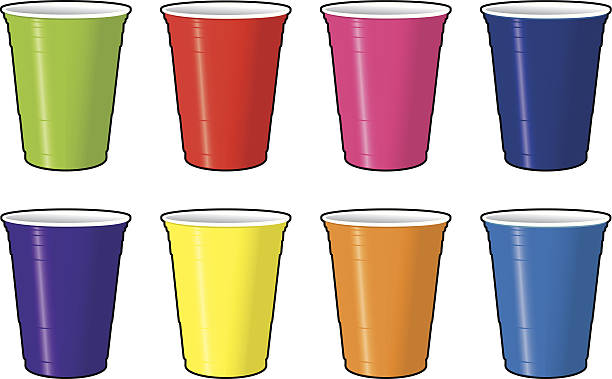 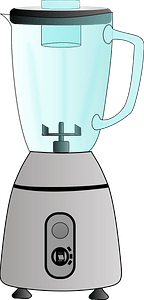 Composing Public-Coin ZK-IP for Disjunctions
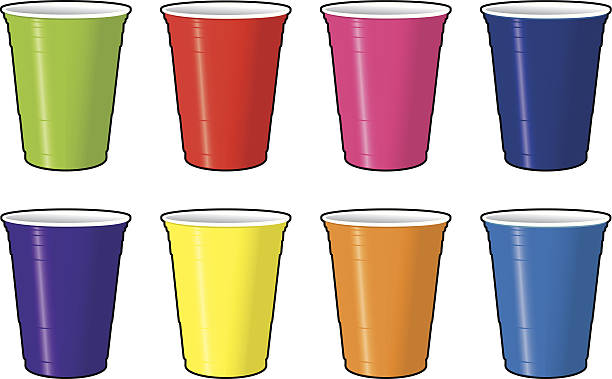 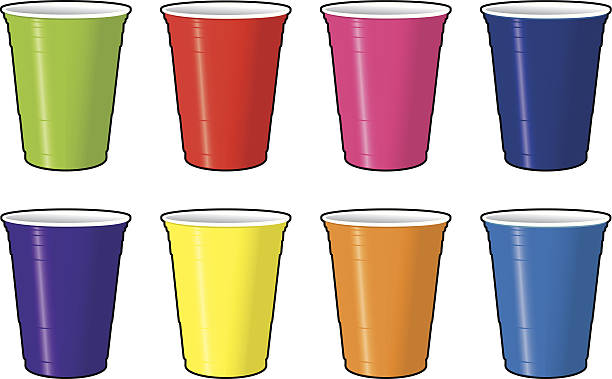 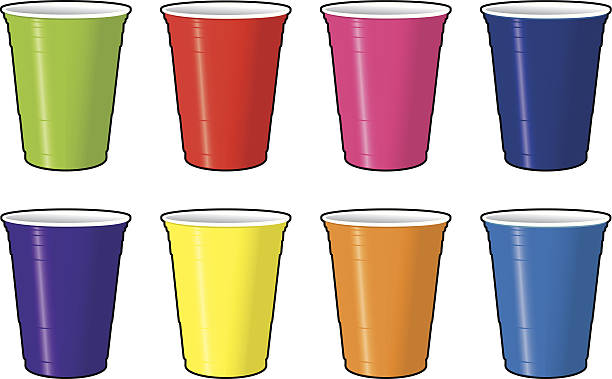 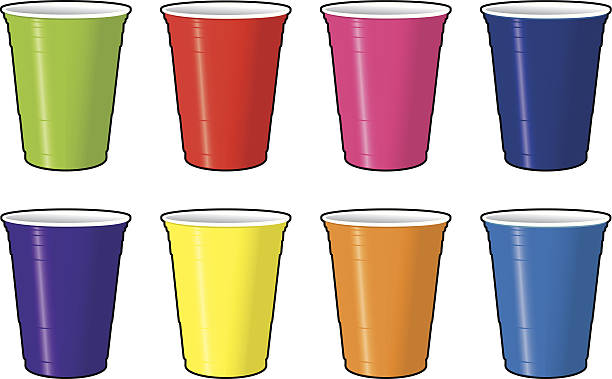 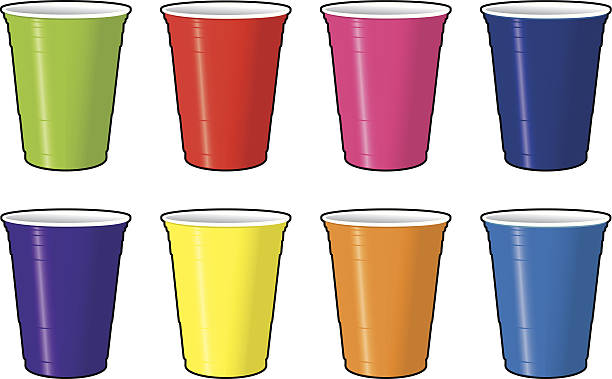 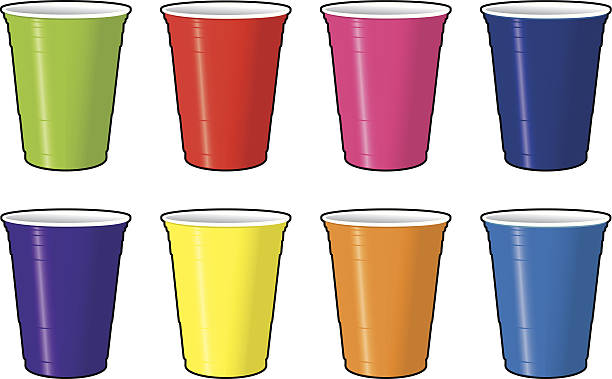 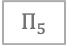 New Proof
Composing Public-Coin ZK-IP for Disjunctions
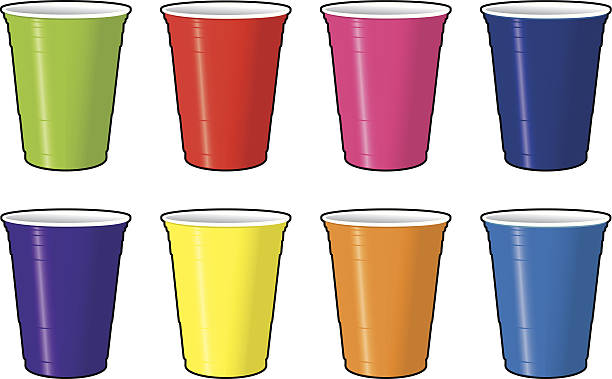 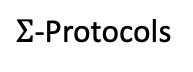 [CDS94, AOS02]
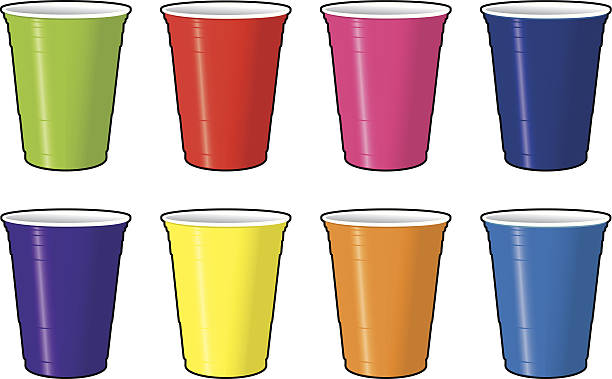 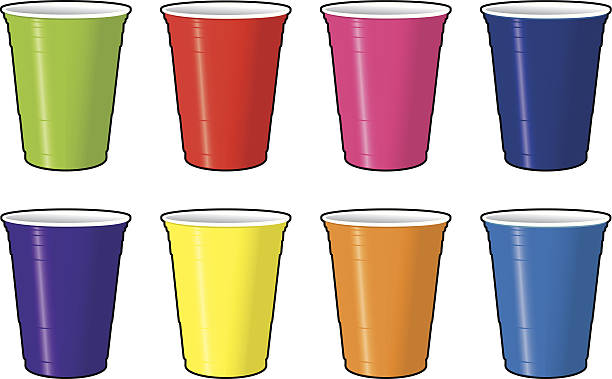 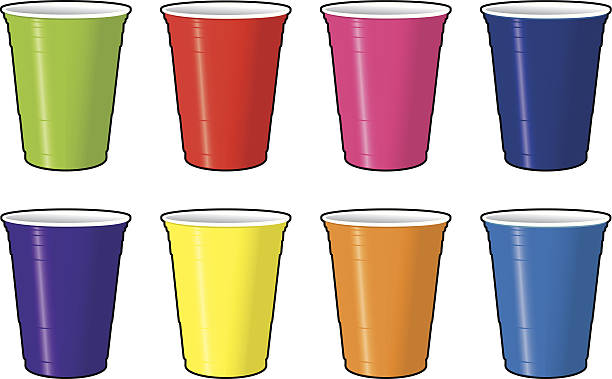 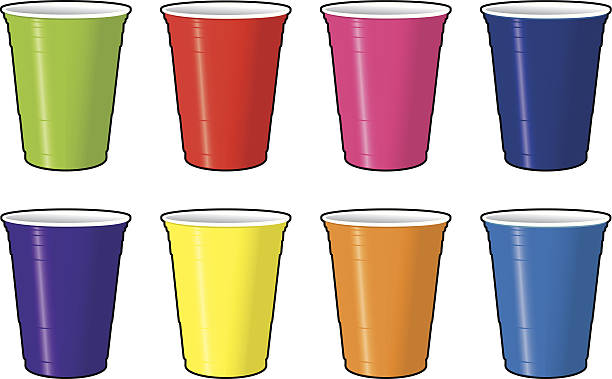 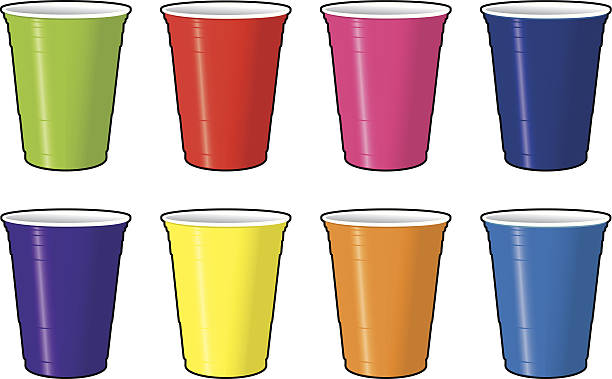 New Proof
Stacking
Composing Public-Coin ZK-IP for Disjunctions
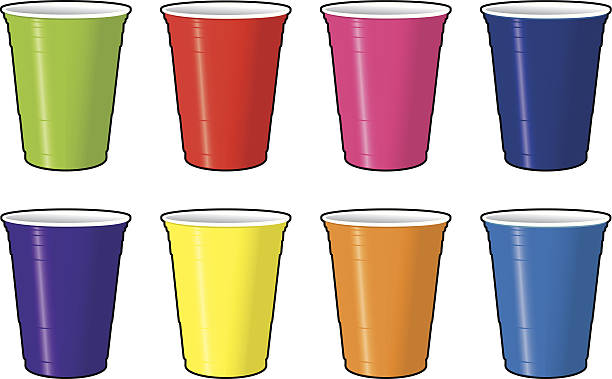 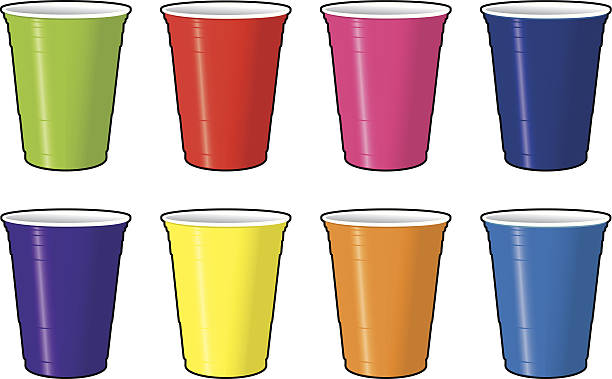 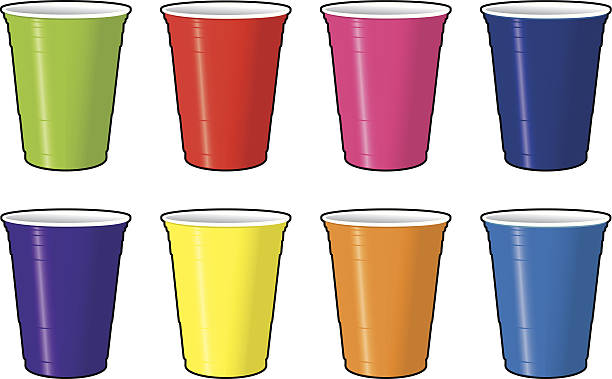 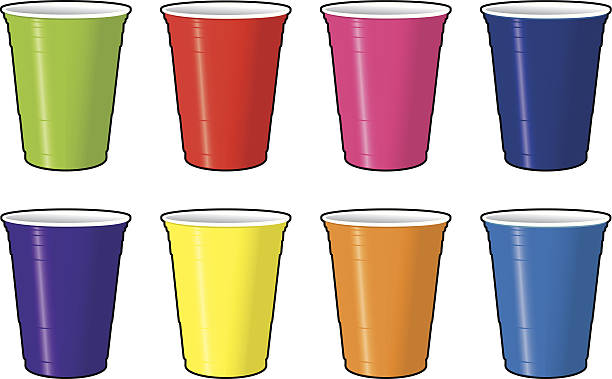 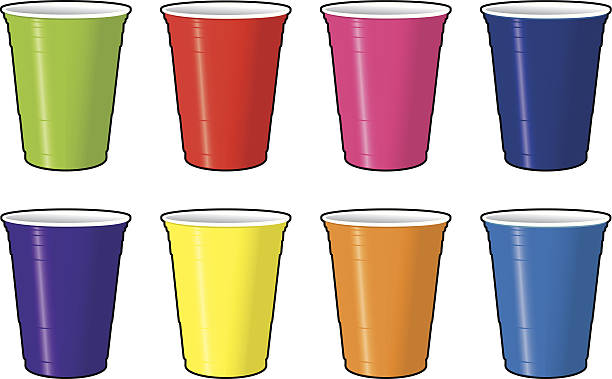 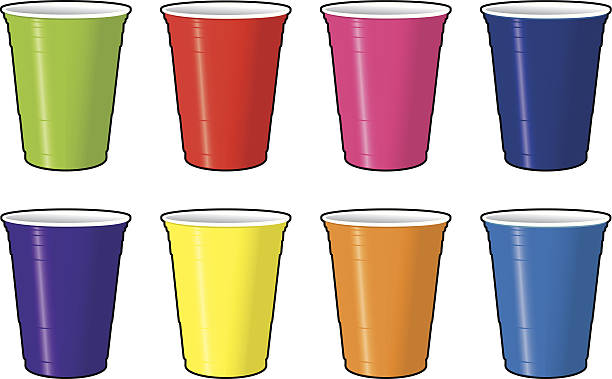 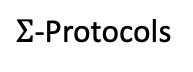 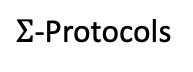 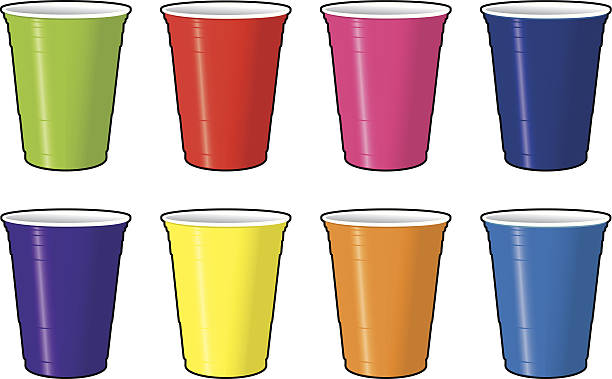 [CDS94, AOS02]
[GGHK22]
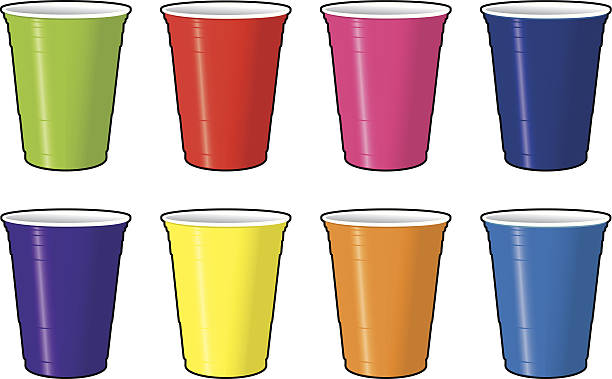 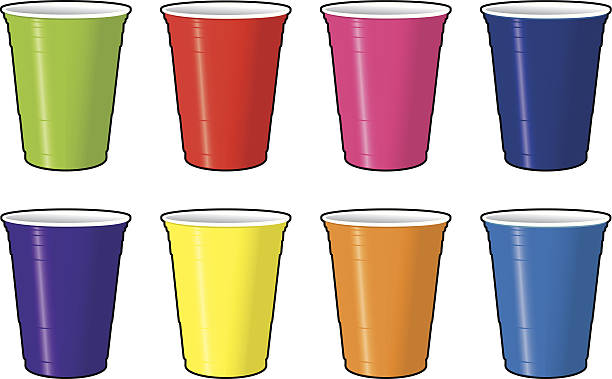 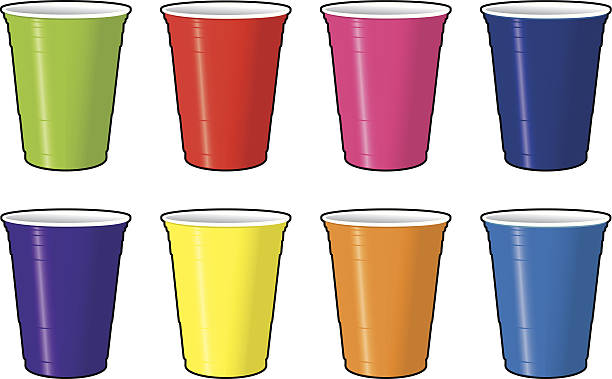 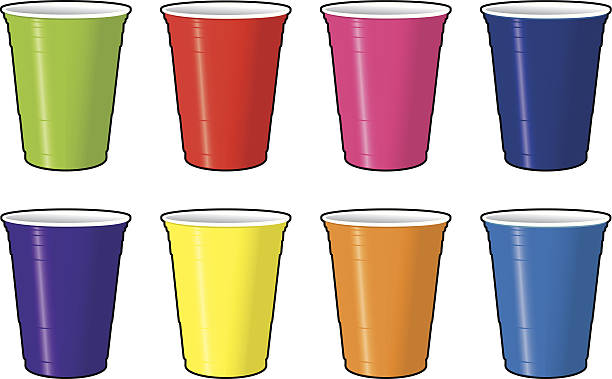 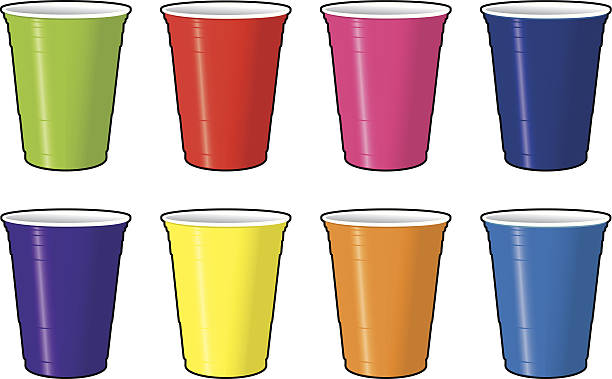 New proof where size only depends on one clause
New Proof
Our Goal
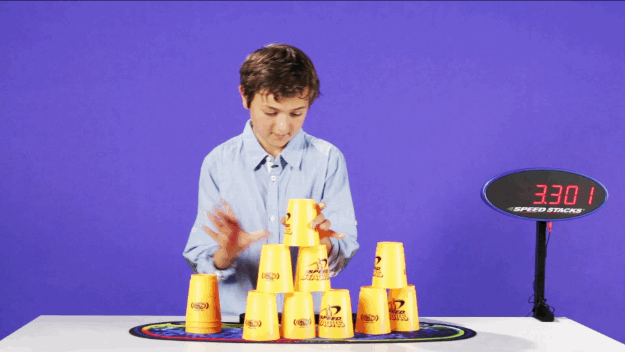 Speed-Stacking Sublinear Public-Coin ZK-IP for Disjunctions
Our Results
Extend stacking framework [GGHK22] to multi-round public-coin ZK-IP
Show that many existing sublinear proof systems are stackable
Resulting proof size = Proof size for a single clause + log (# clauses)
Resulting prover time = Prover time for a single branch + time to simulate remaining clauses
[G-Green-Hall-Andersen-Kaptchuk 22]
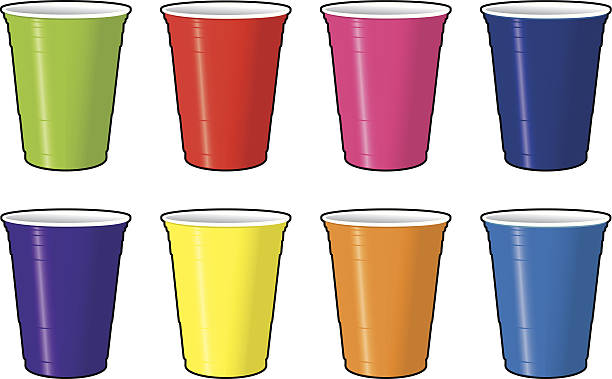 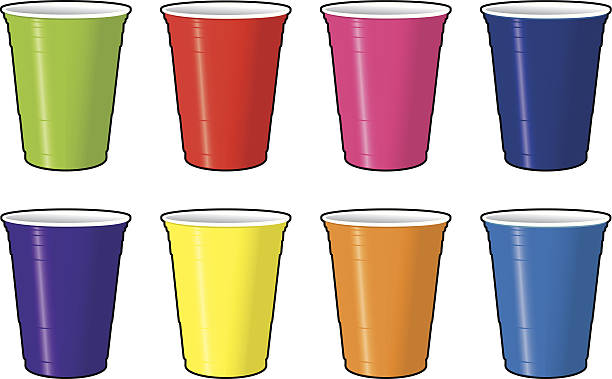 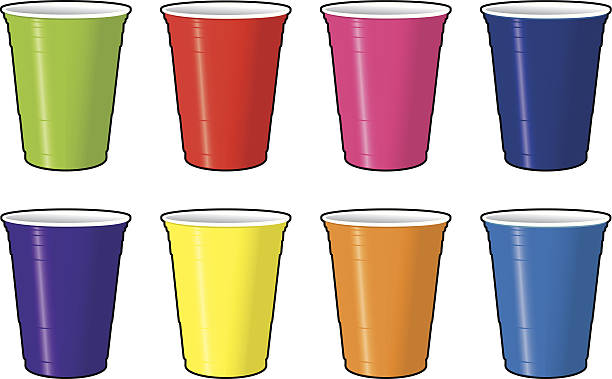 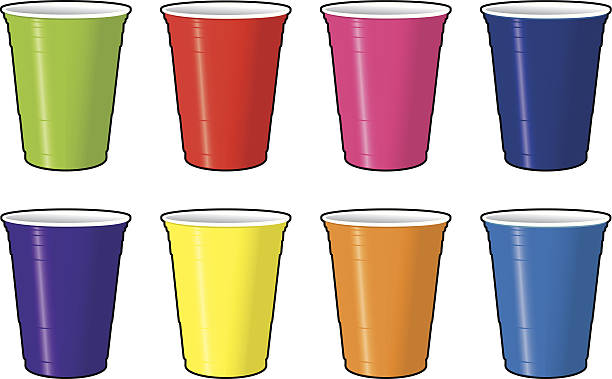 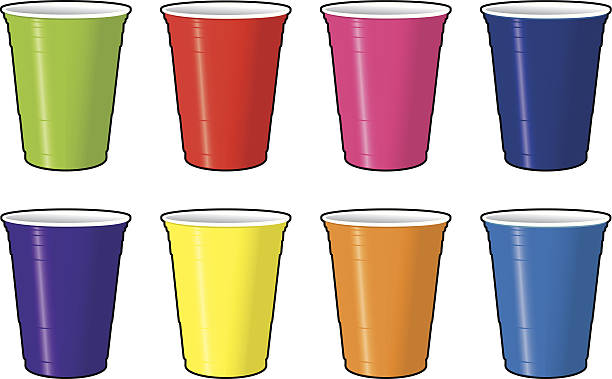 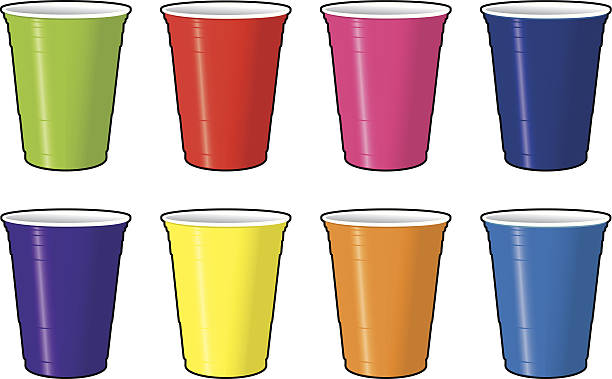 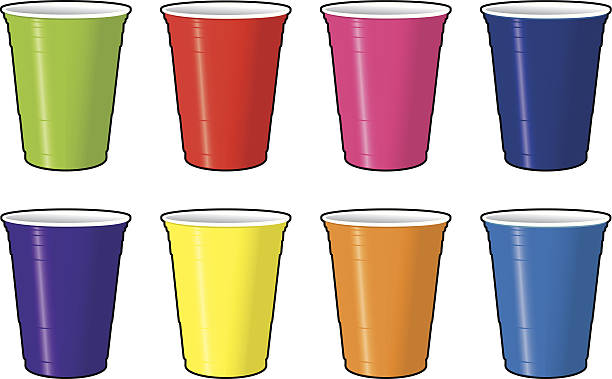 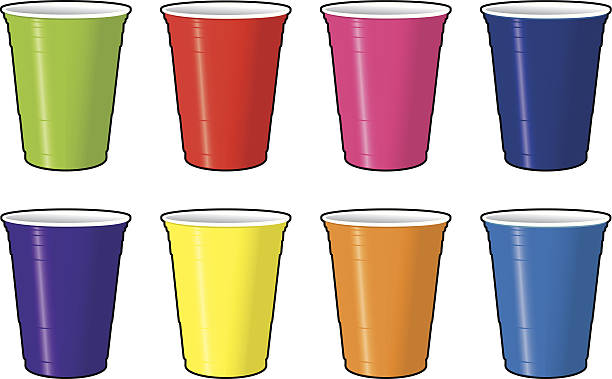 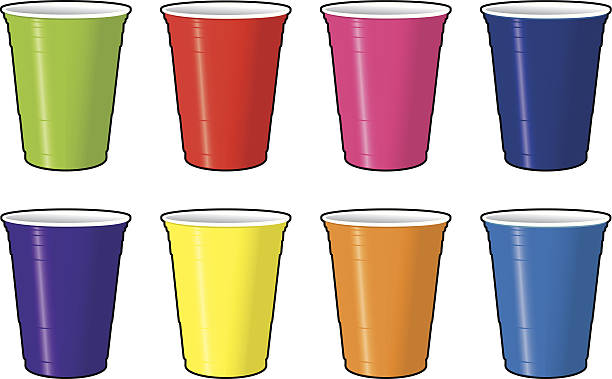 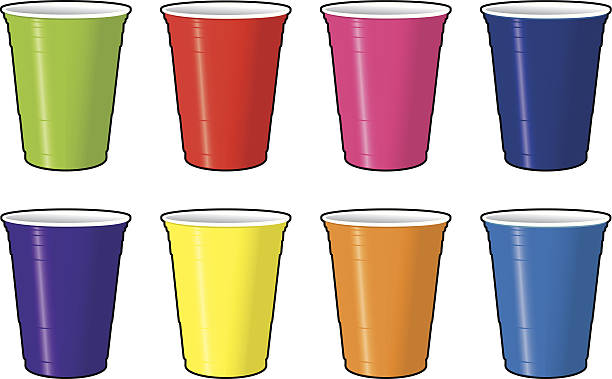 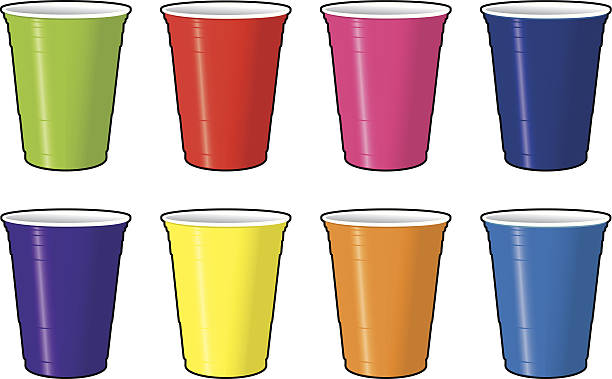 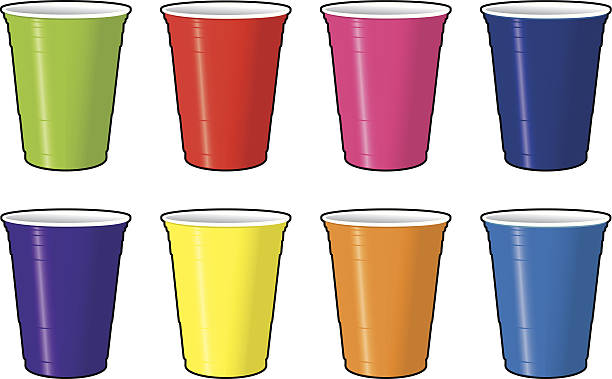 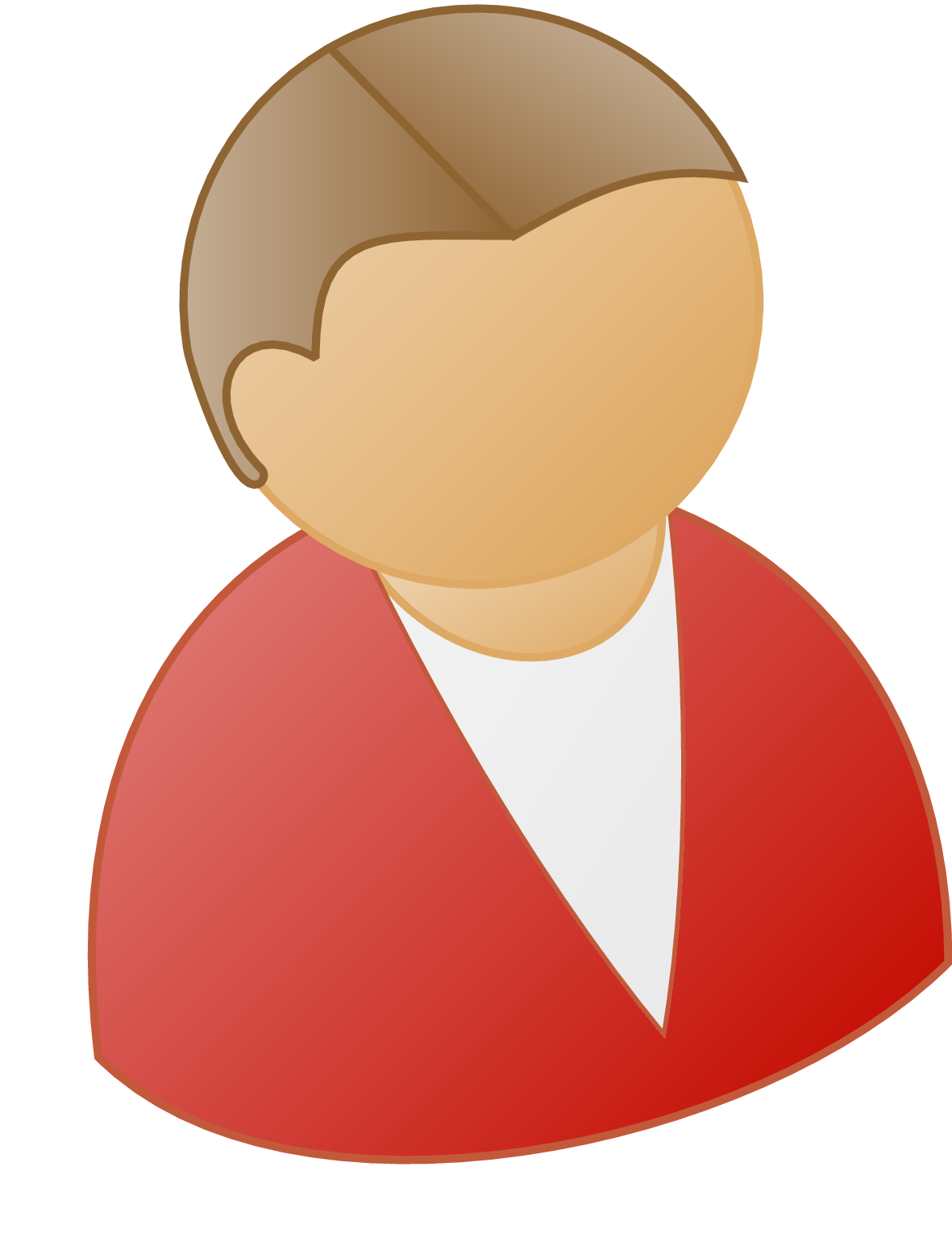 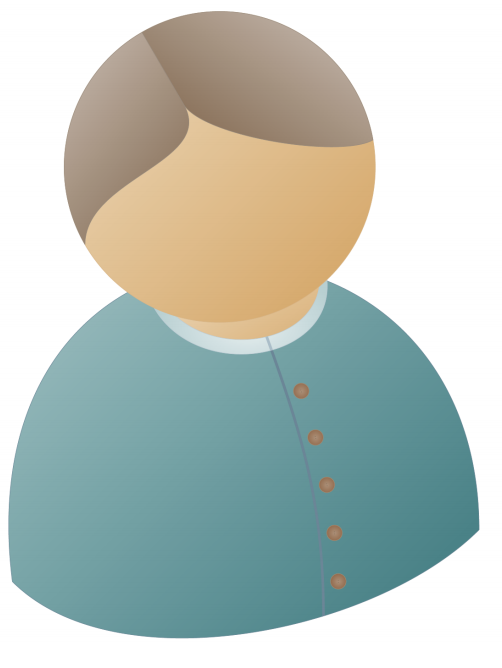 Verifier
Prover
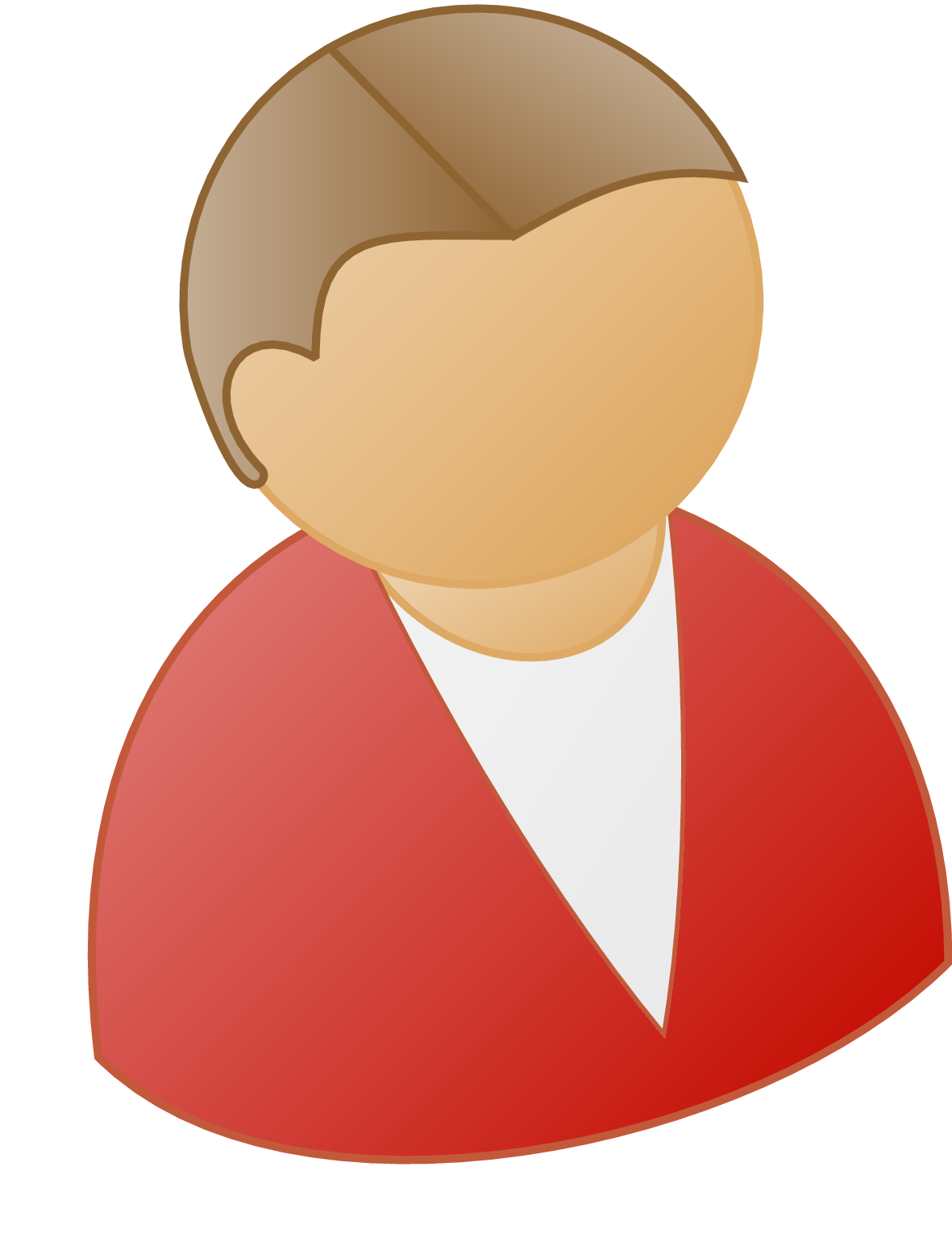 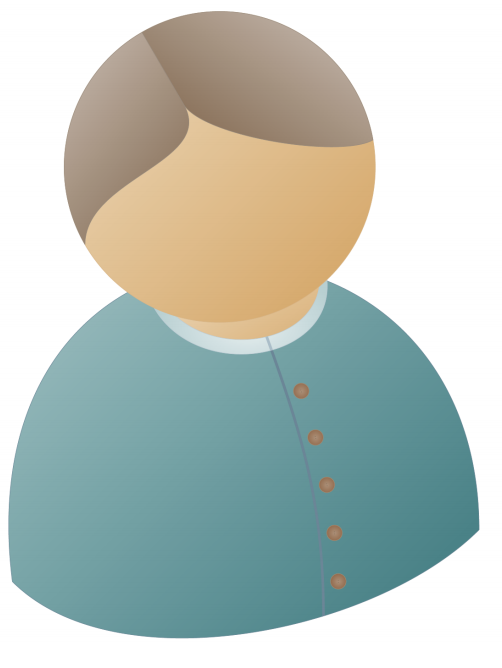 Verifier
Prover
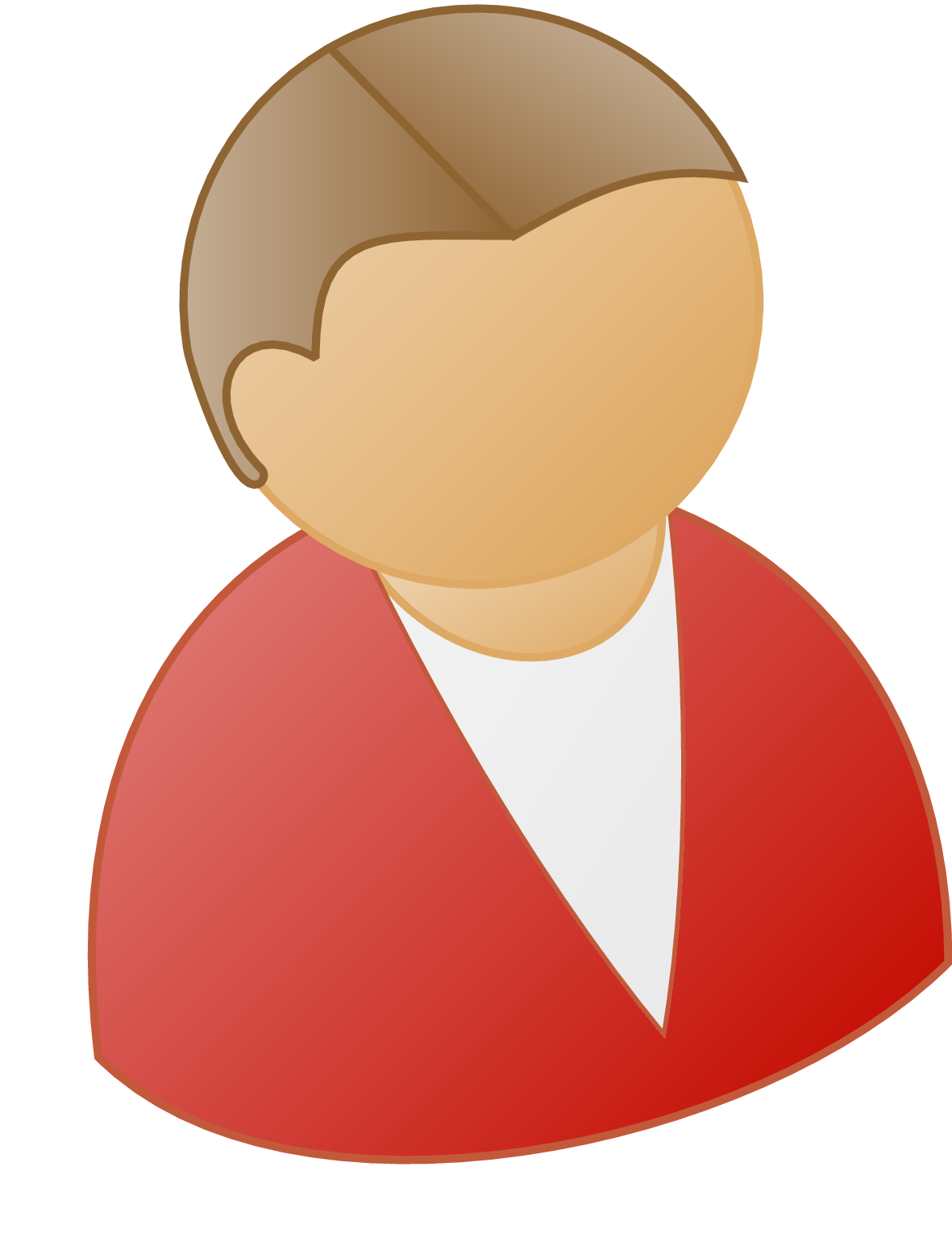 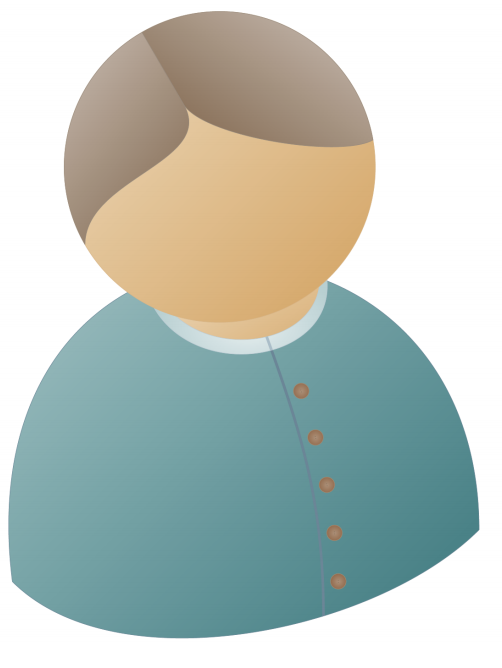 Verifier
Prover
Prover can compute these messages
??
??
Stackable Property 1: 
Extended Honest Verifier ZK
Step 1:
deterministic
Step 2:
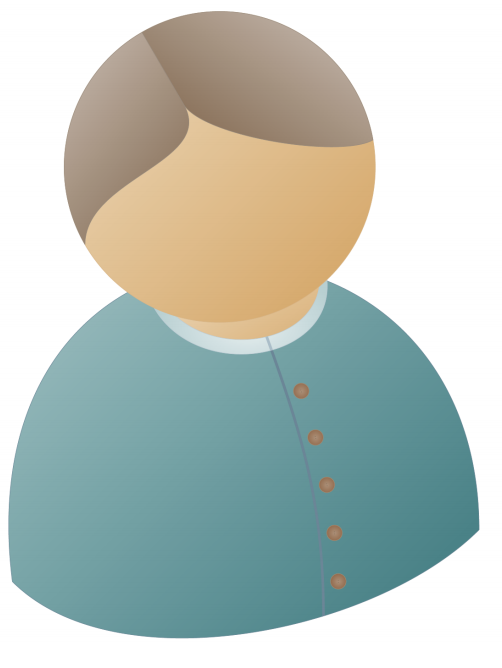 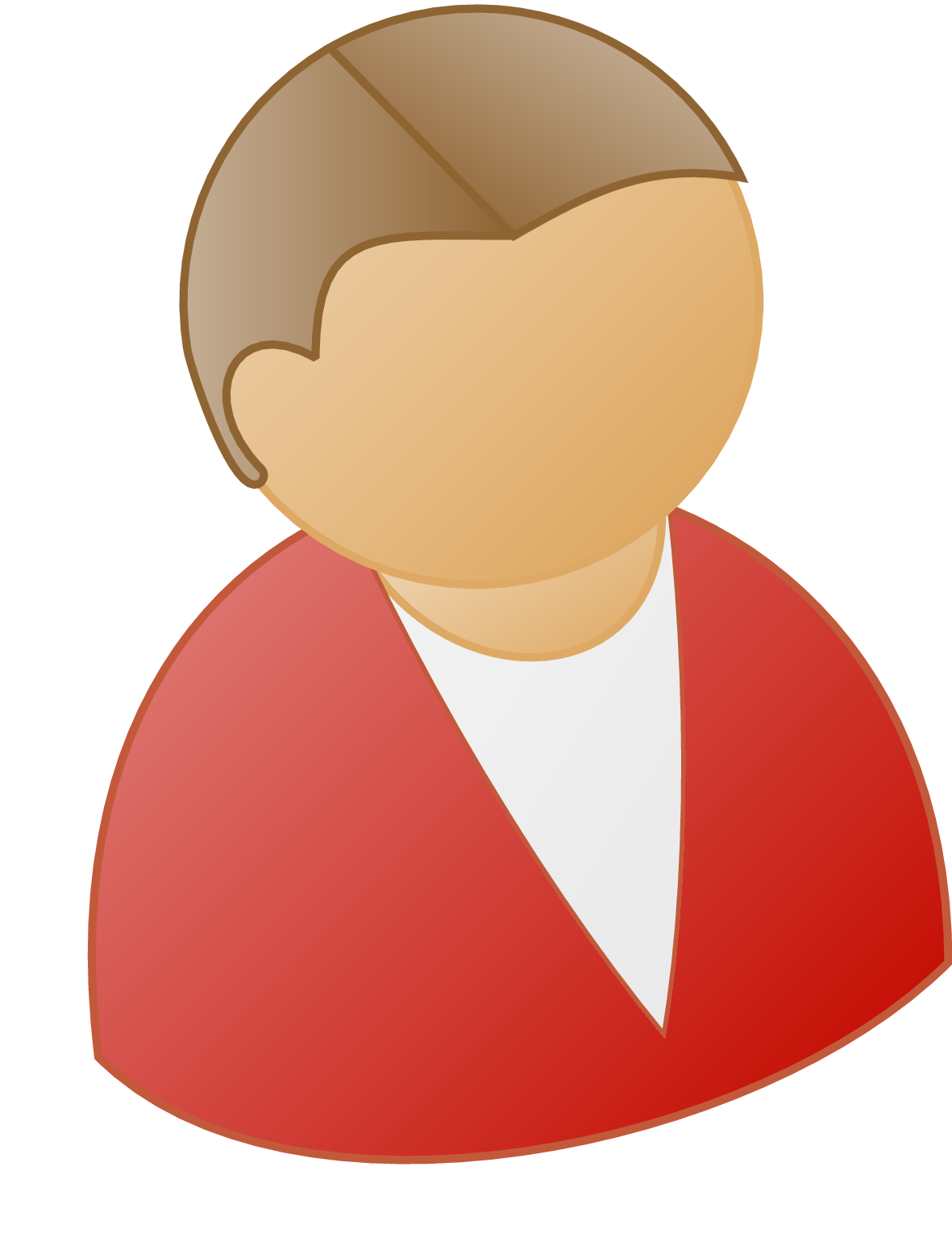 Verifier
Prover
Stackable Property 2: (Recyclable third round message)
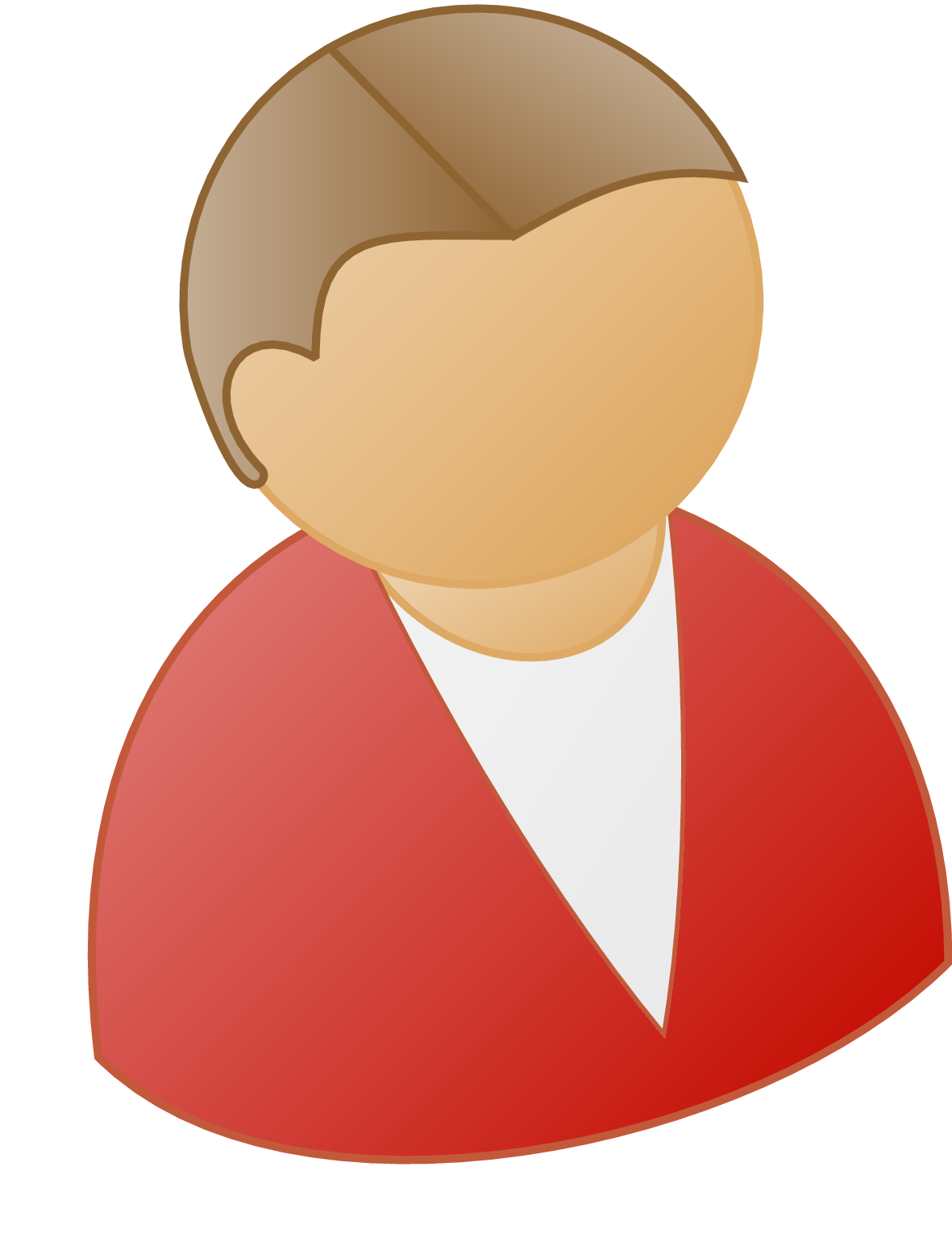 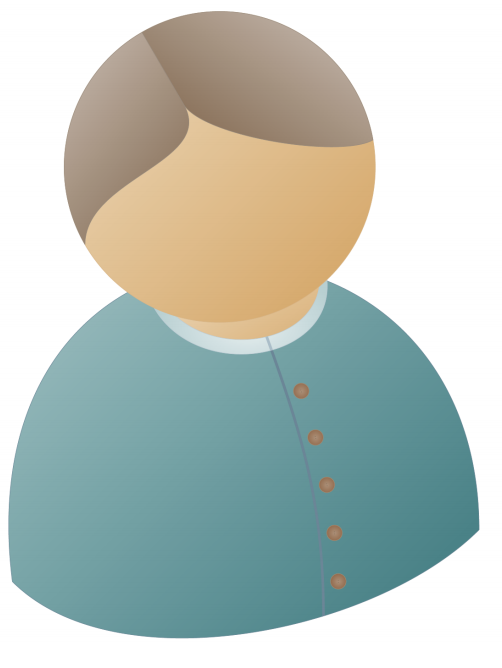 Verifier
Prover
Prover can compute these messages
??
??
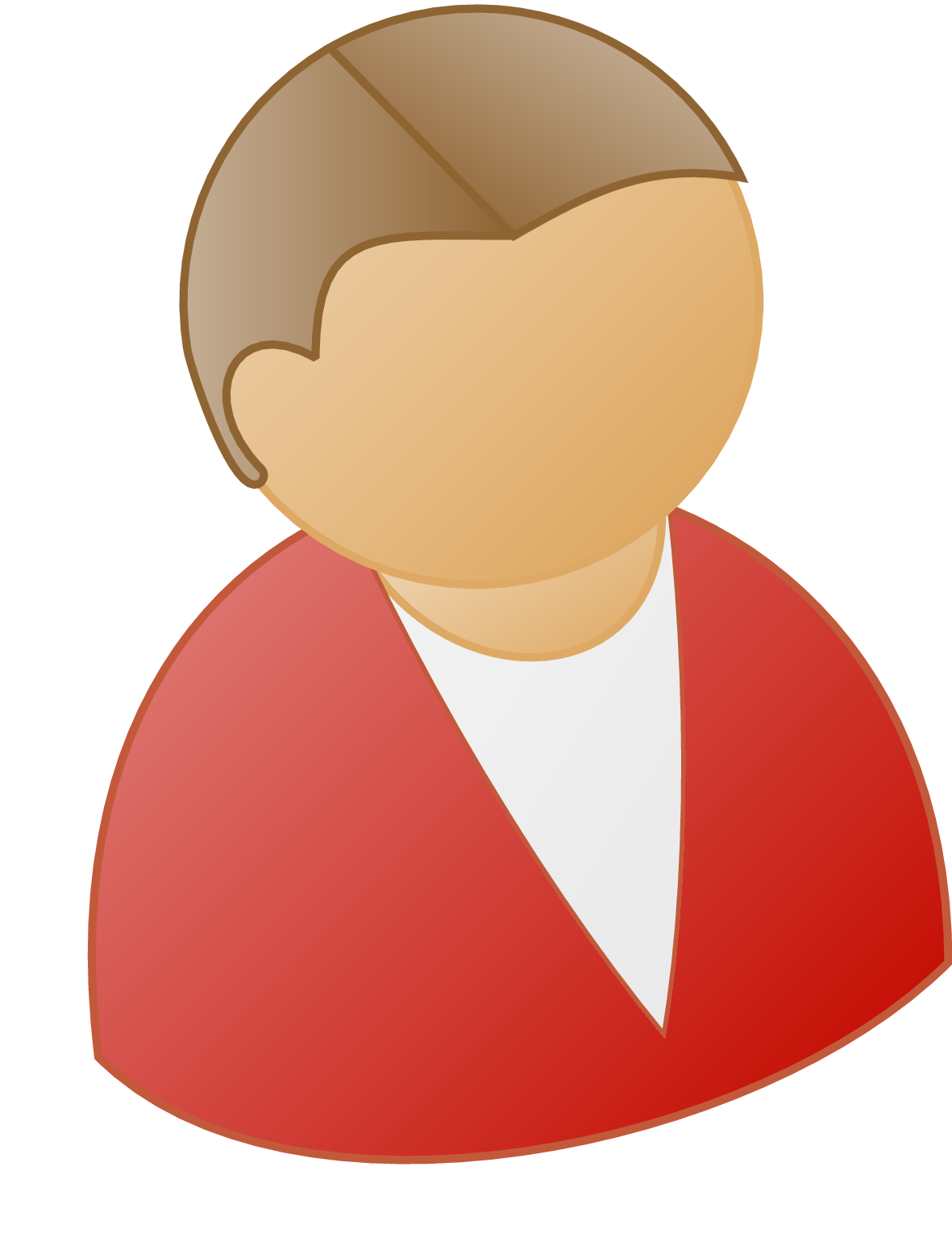 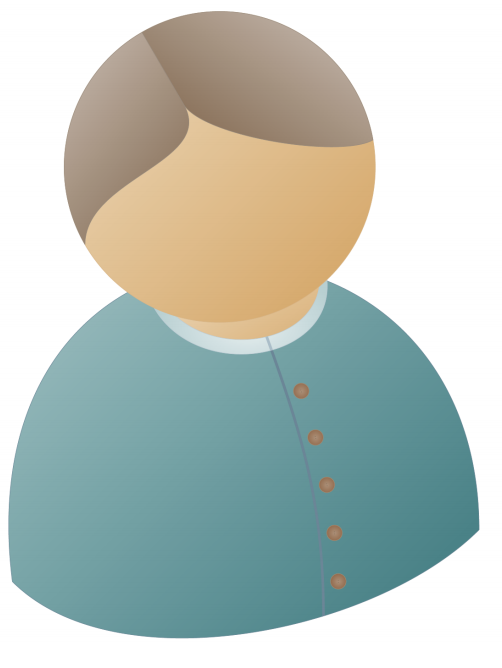 Verifier
Prover
Partially-Binding Vector Commitments [GGHK22]
…..
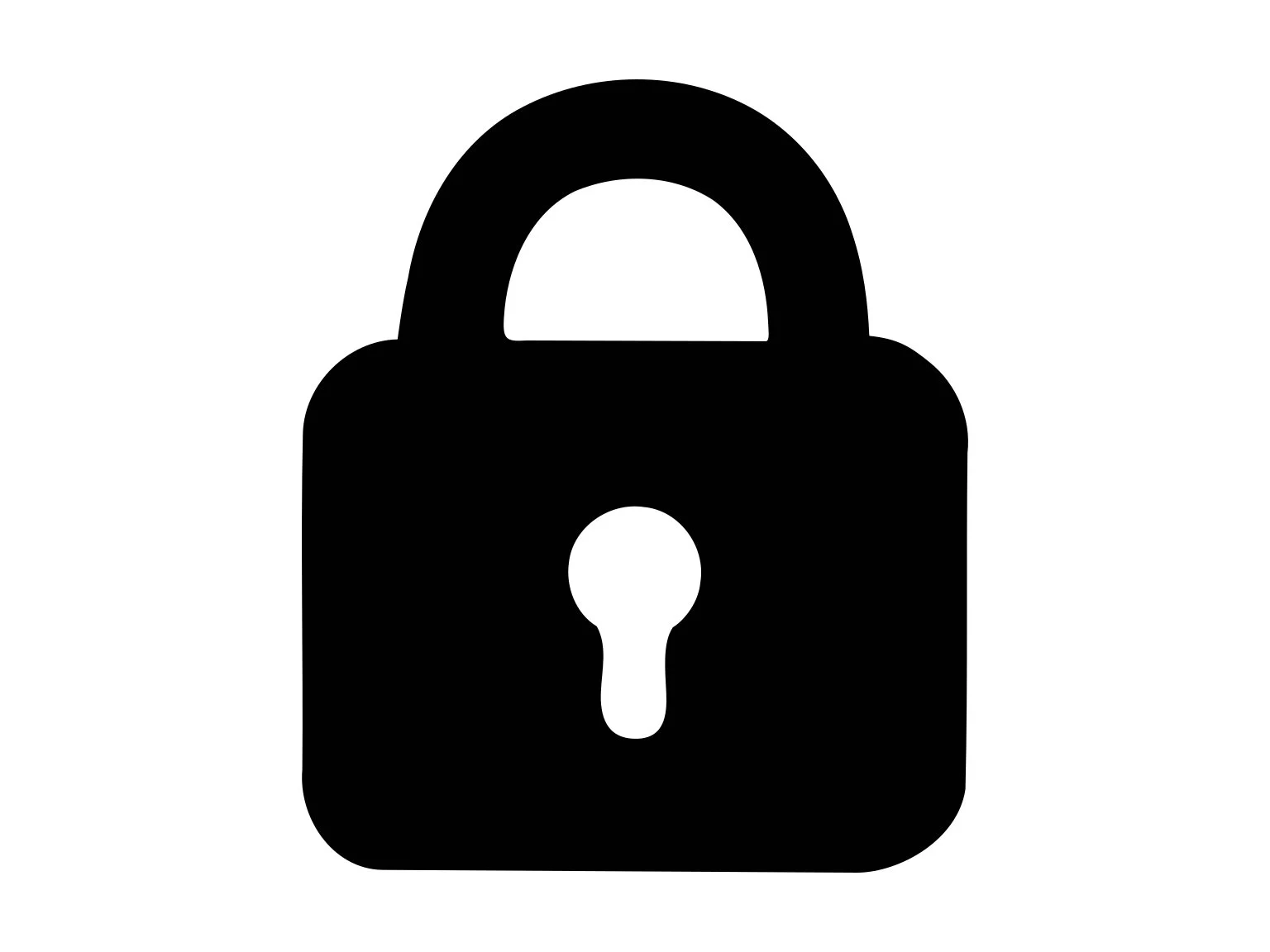 Binding position is fixed at the time of commitment.
Binding position remains hidden from the receiver.
[GGHK22] propose an efficient construction based on Pedersen Commitments [Ped91]
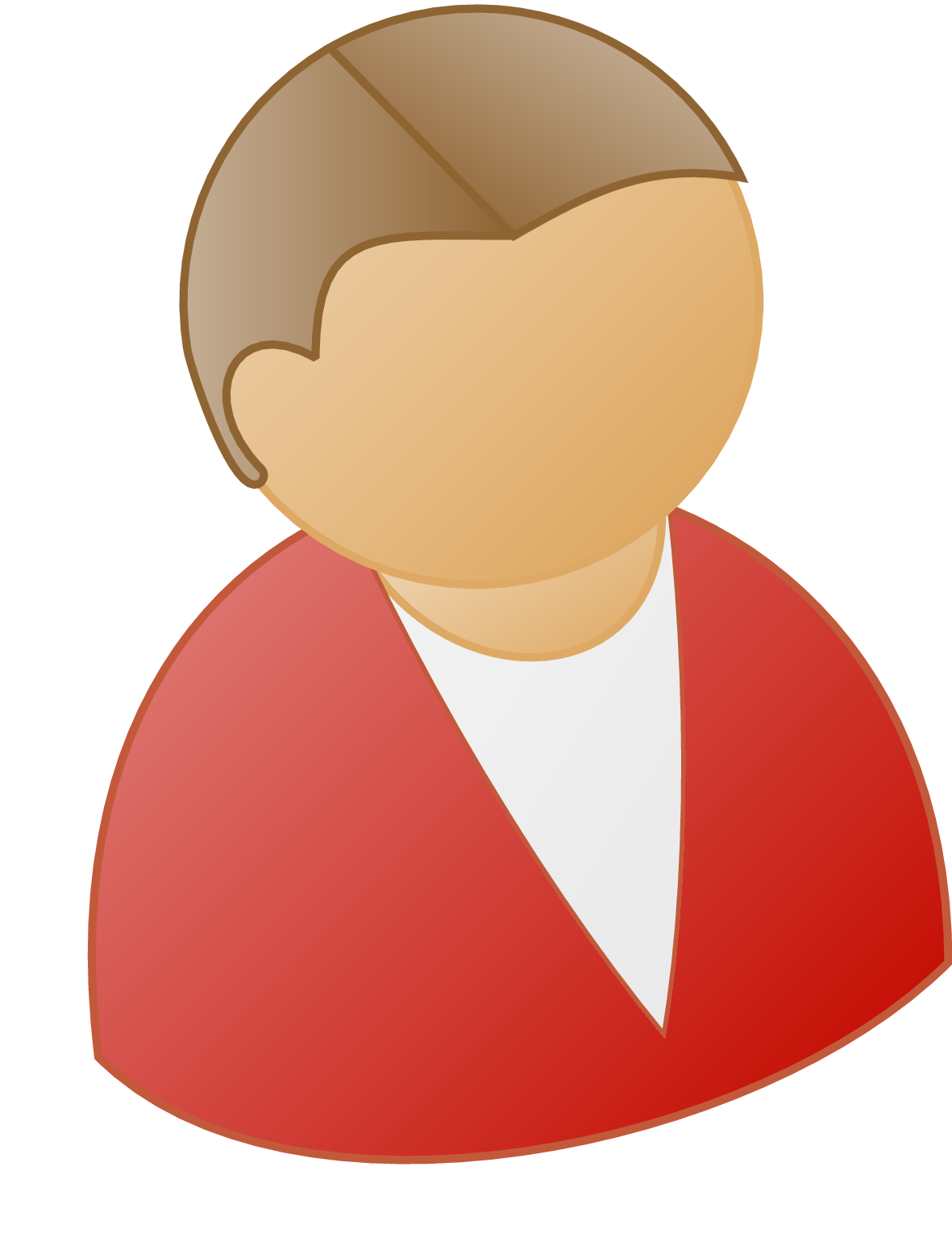 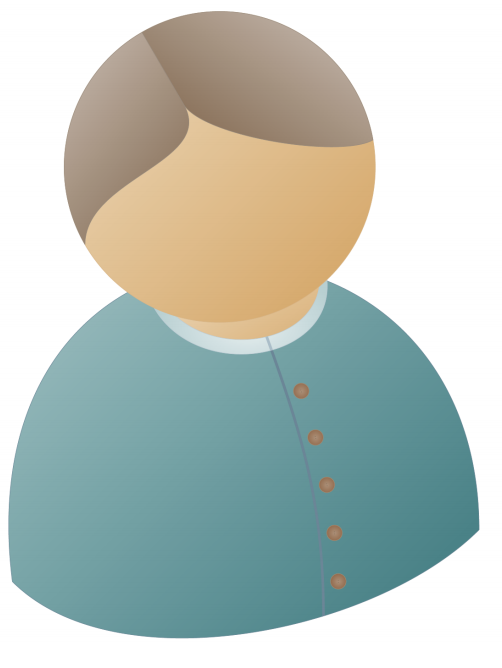 Verifier
Prover
Communication = proof size for proving a single branch + size of commitment + size of opening
Can be short
At least linear in the length of the vector
Can be made logarithmic!!
Our Approach
Stacking Multi-Round ZK-IP
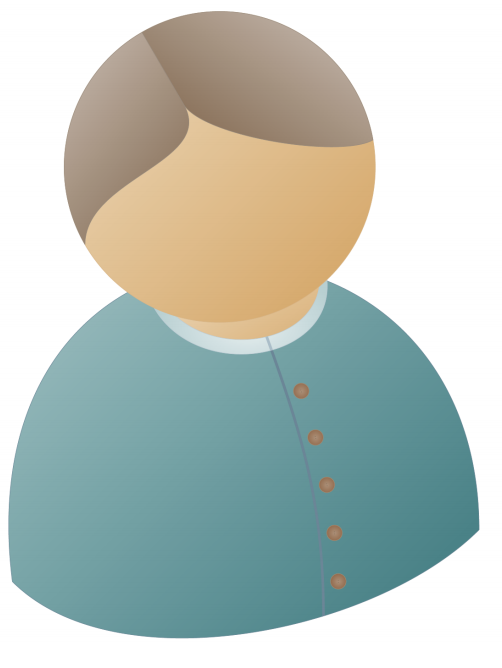 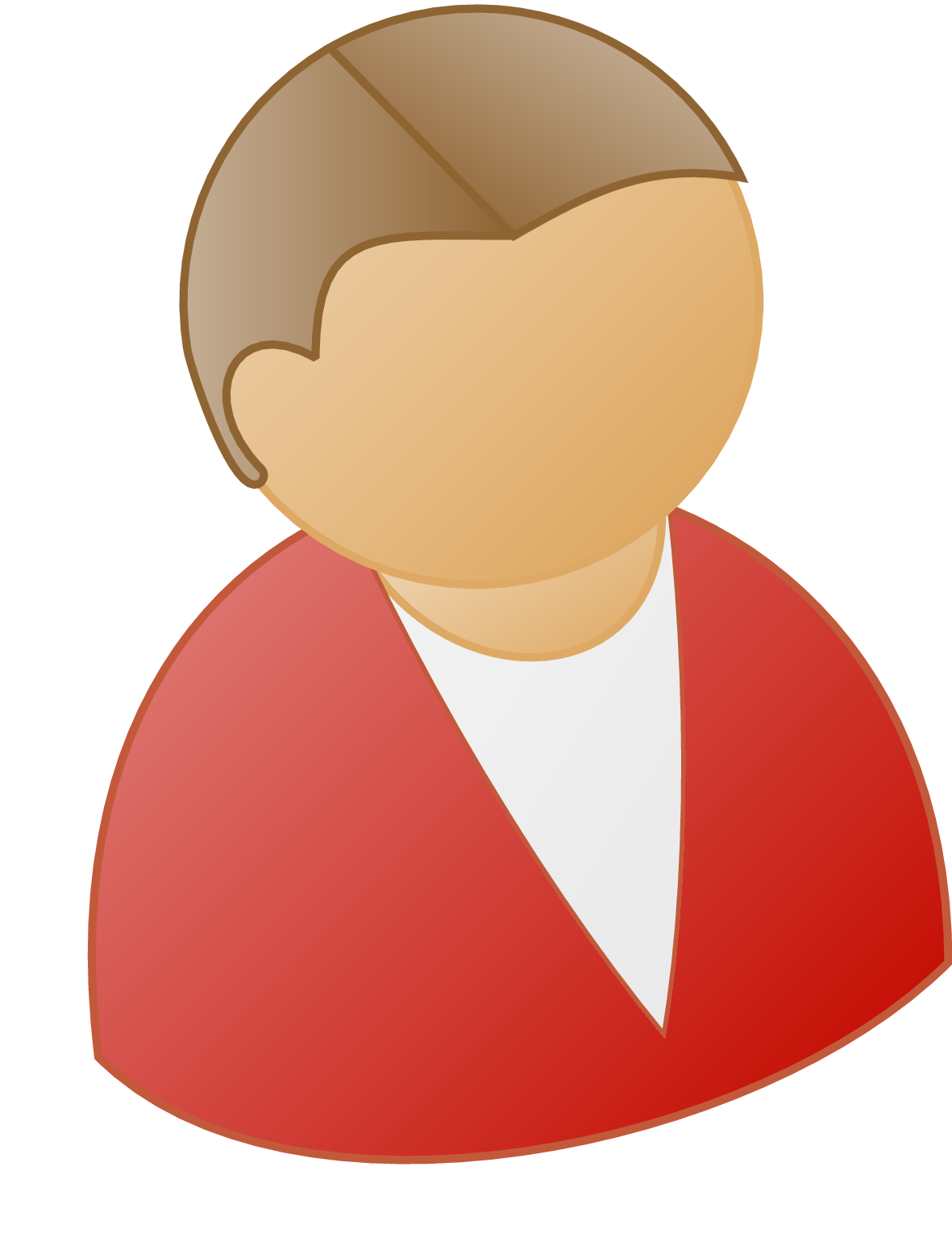 Verifier
Recyclable across clauses
Prover
Multi-Round ZK-IP
Which messages are recyclable and which ones are deterministically computable?
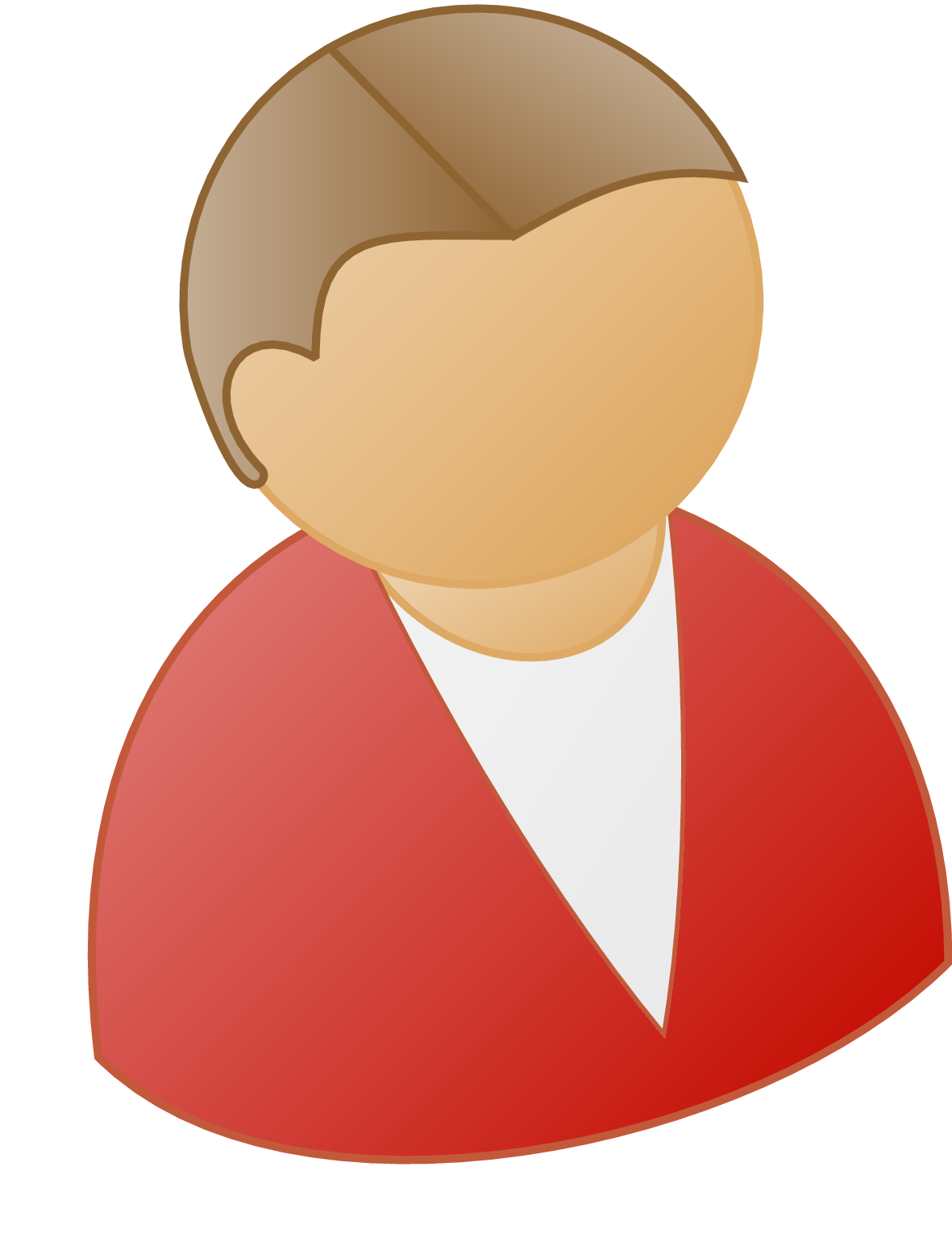 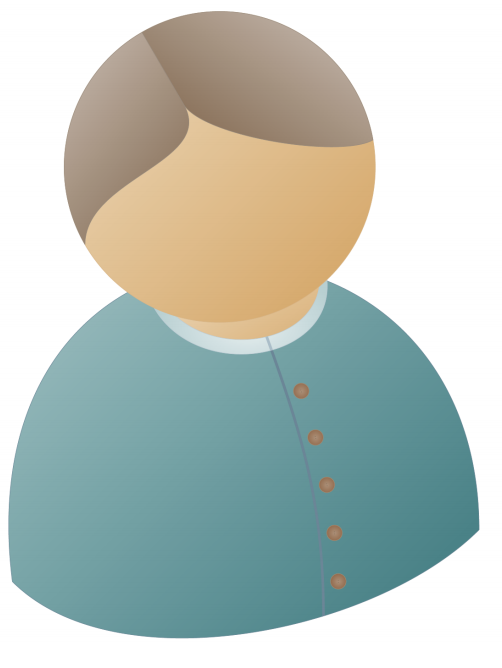 Verifier
Prover
.
.
.
Multi-Round ZK-IP
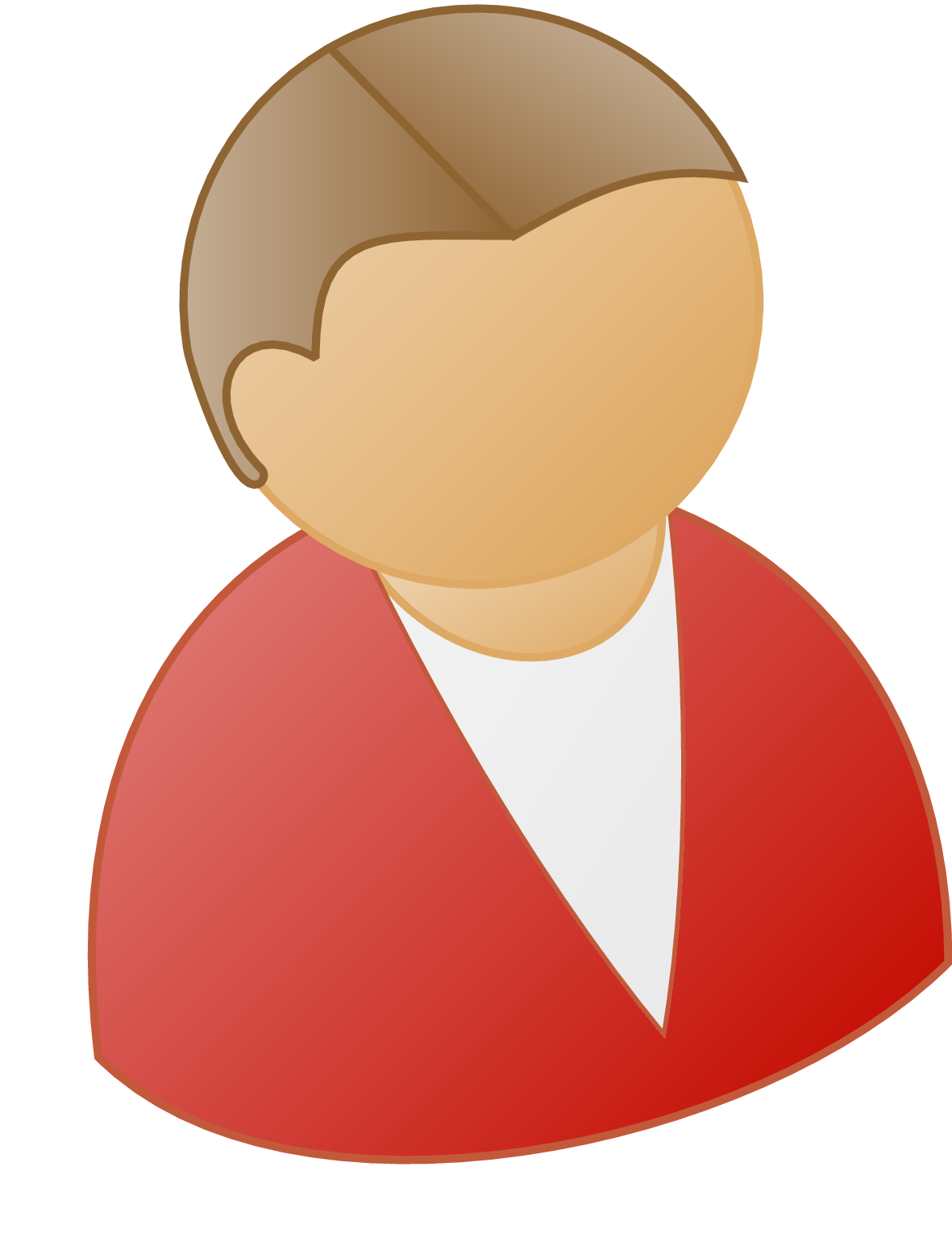 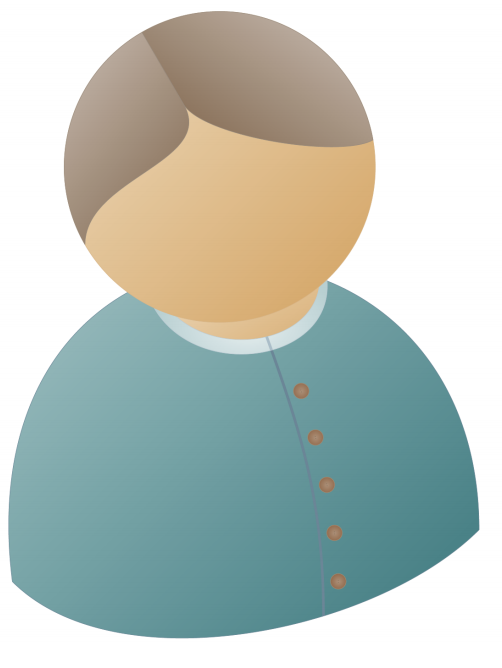 Verifier
Prover
.
.
.
Stacking Multi-Round ZK-IP
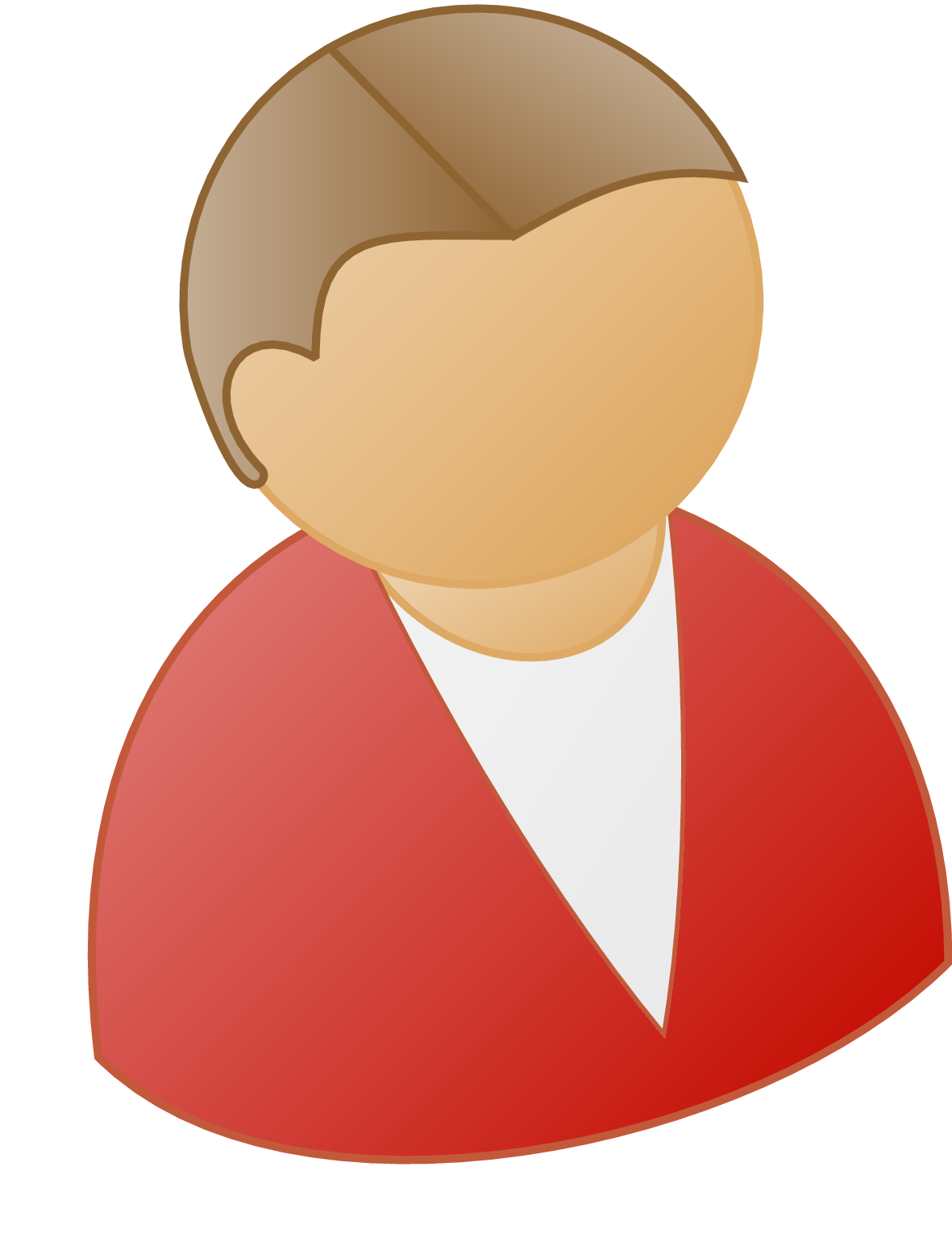 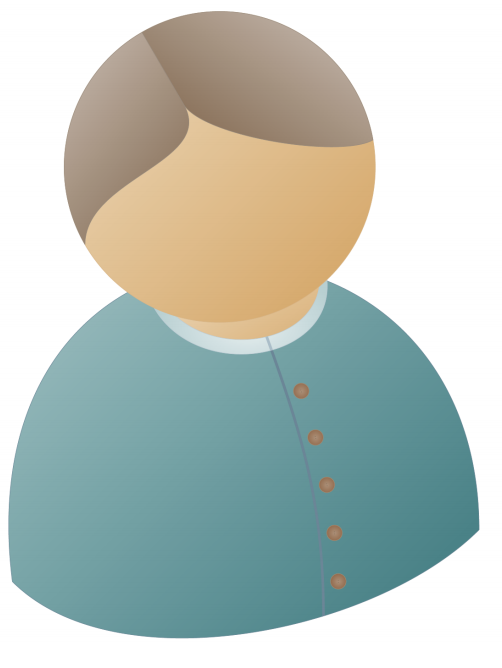 Verifier
Prover
.
.
.
.
.
.
.
.
.
Stacking Multi-Round ZK-IP
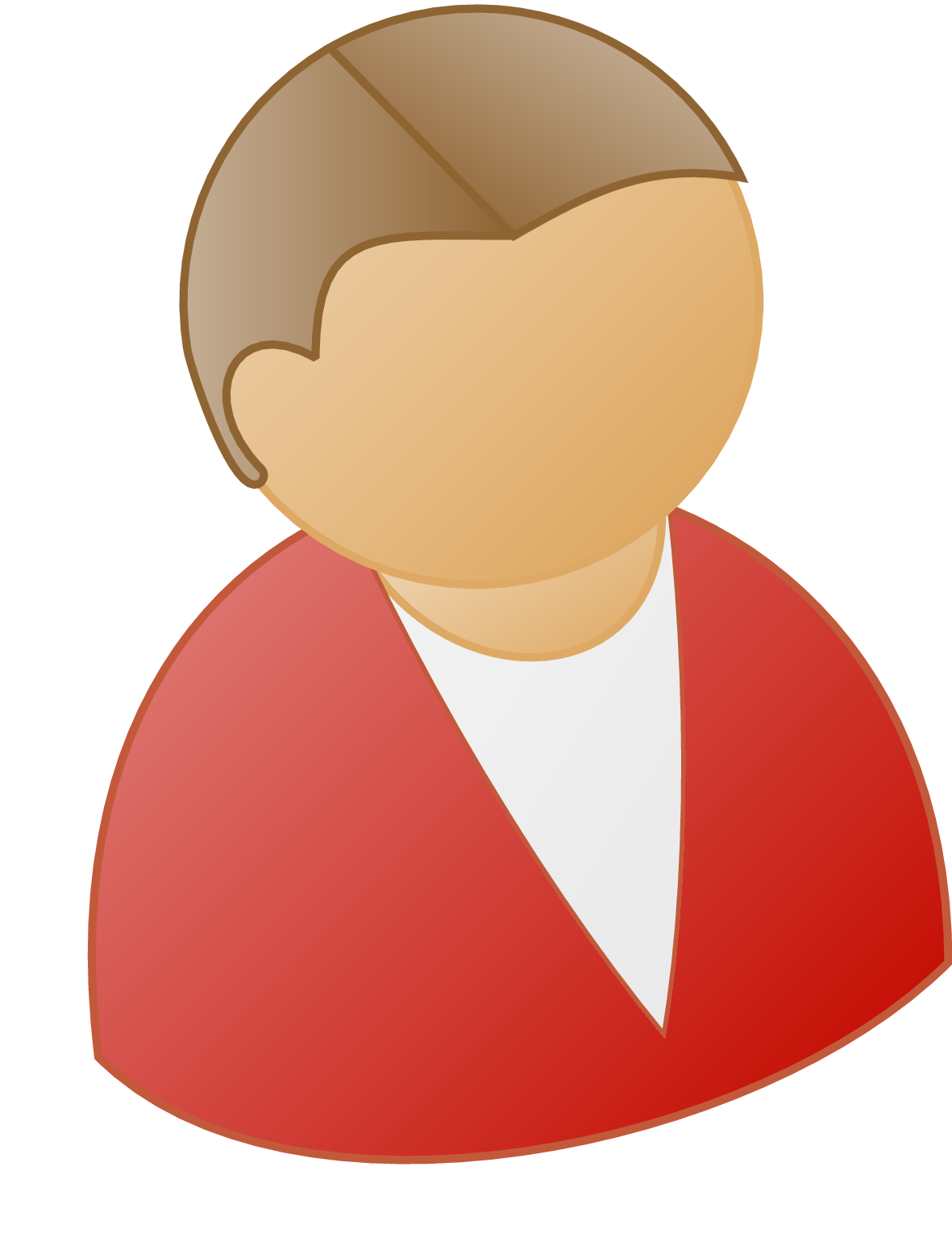 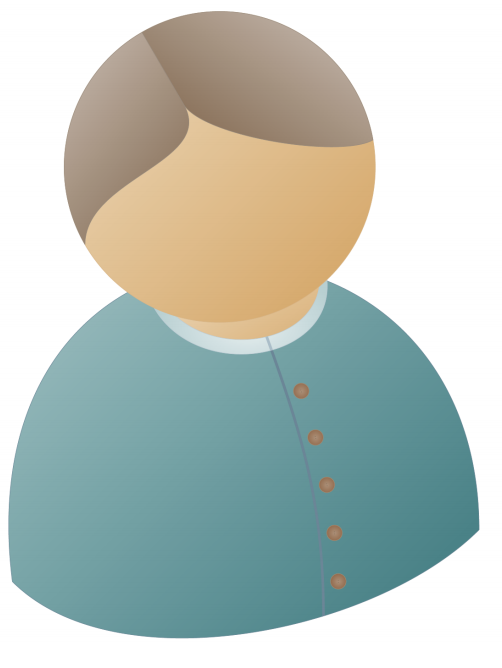 Verifier
Prover
.
.
.
.
.
.
.
.
.
Stacking Multi-Round ZK-IP
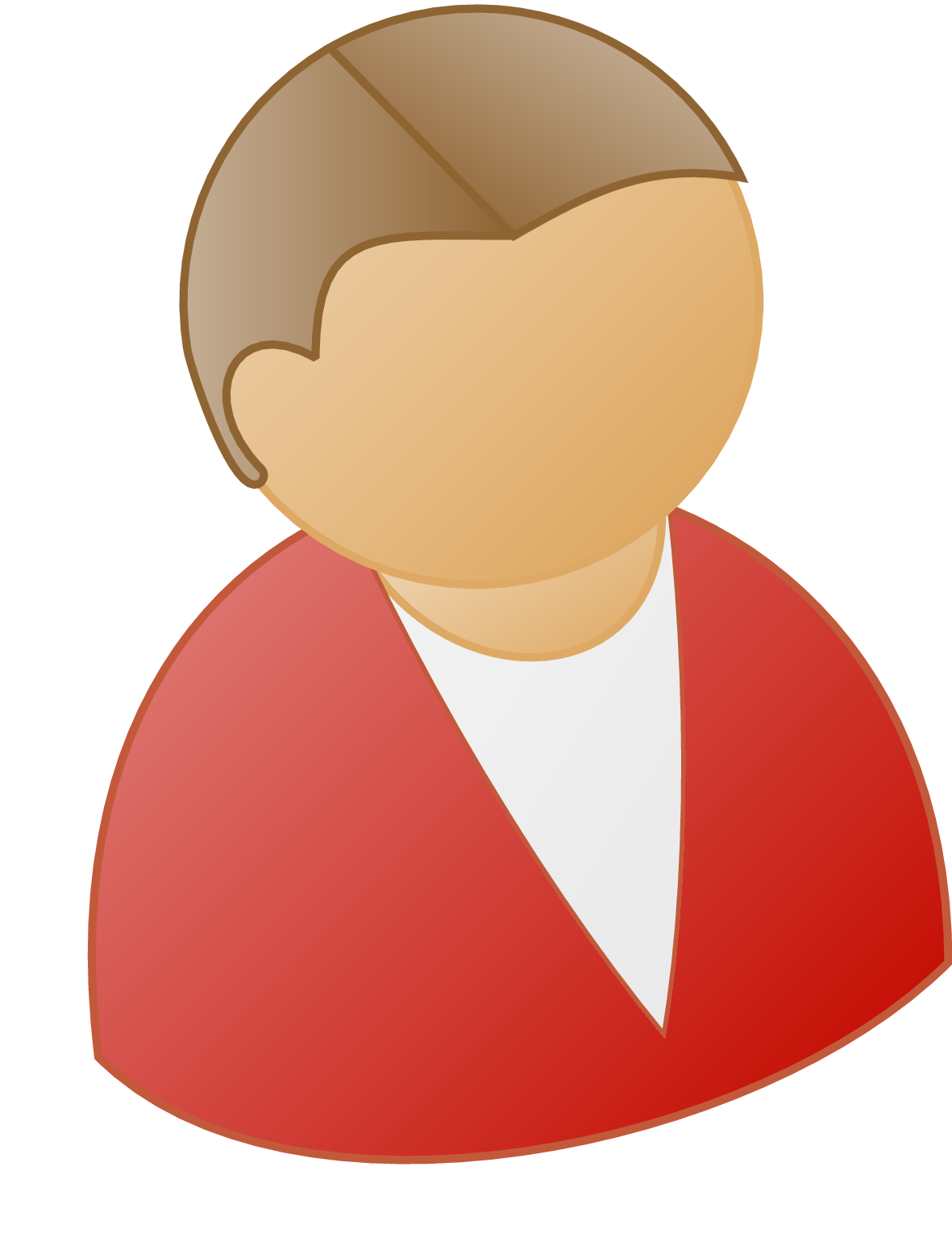 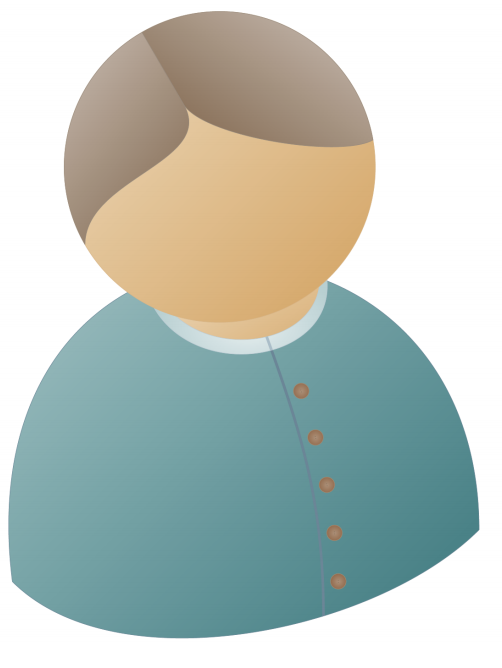 Verifier
Prover
.
.
.
Before the last round:
Simulate all remaining deterministic messages
Simulate all deterministic messages
Equivocate all commitments to the updated vectors
Checks all commitments and transcripts
Analyzing Complexity
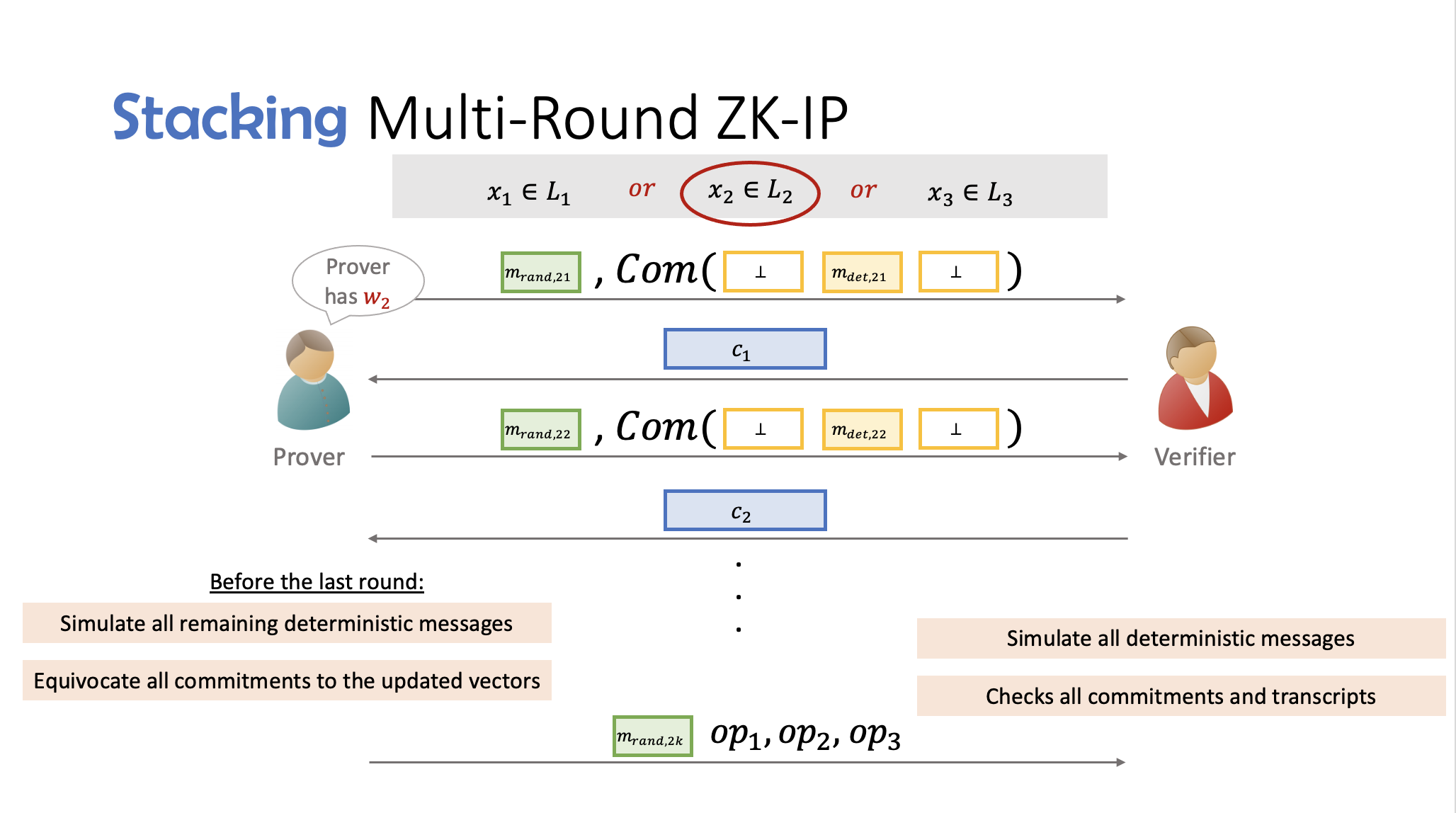 Examples of Stackable Multi-round ZK-IP
Many sublinear proof systems!
Folding Arguments
Interactive Oracle Proofs
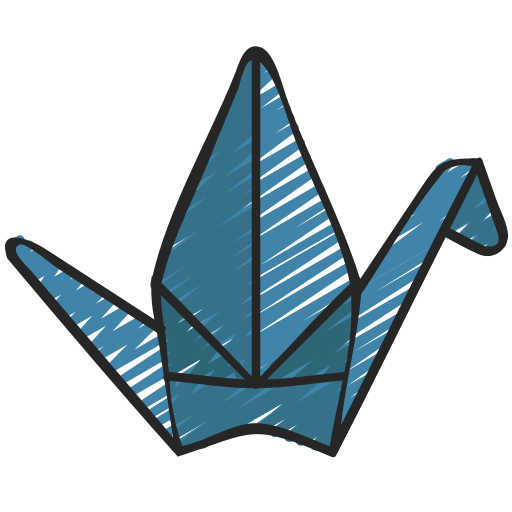 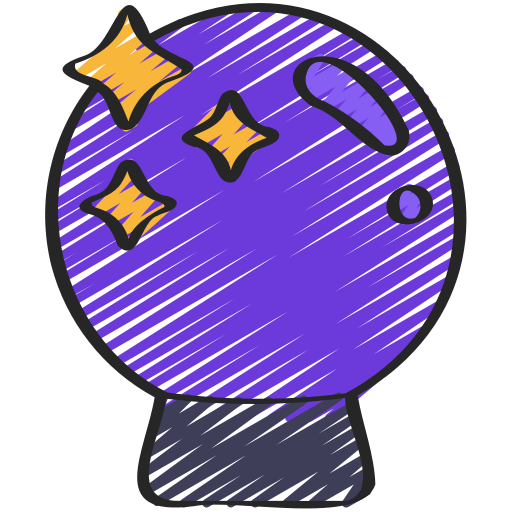 Stactal
[GHKS23]
Aurora
[BCRSVW19]
Fractal
[COS20]
Bulletproofs 
[BBBPWM18]
Compressed Σ-Protocols
[AC20, ACF21]
No meaningful speedup
Sim same speed as prover
Design non-trivial extension with constant time simulation
Significant asymptotic speedup
No asymptotic speedup 
Significant concrete speedup
Sim only field operations
Small asymptotic speedup
Significant concrete speedup
Re-use low-degree test across clauses
Conclusion
Extend stacking framework [GGHK22] to multi-round public-coin ZK-IP
Show that many existing sublinear proof systems are stackable
Resulting proof size = Proof size for a single clause + log (# clauses)
Resulting prover time = Prover time for a single branch + time to simulate remaining clauses
Thanks!eprint.iacr.org/2022/1419